Investigate Data Leakage Case
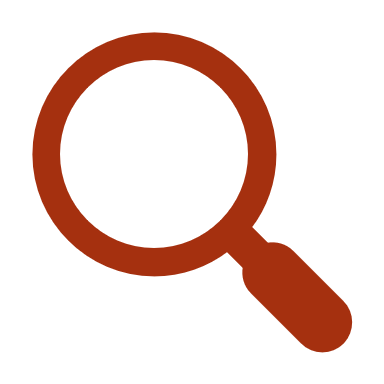 Keywords: CD burn, $MFT, $MFT log ($LogFile)
[Speaker Notes: http://xmlstar.sourceforge.net/doc/UG/]
32.	What a method (or software) was used for burning CD-R?
33.	When did the suspect burn CD-R?
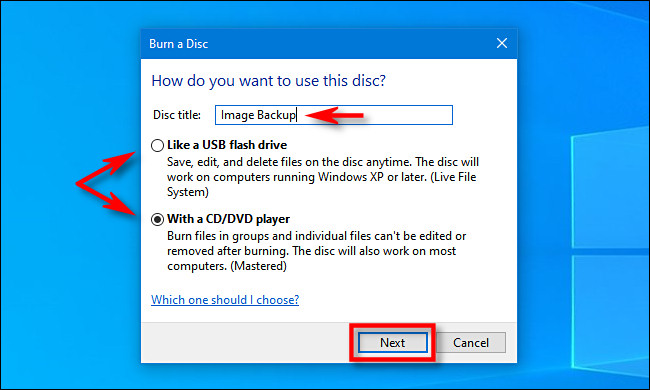 [Speaker Notes: https://secureartisan.wordpress.com/2012/06/04/windows-7-cddvd-burning/#:~:text=Event%20ID%20133.&text=While%20there%20is%20no%20supporting,does%20not%20trigger%20this%20event.]
Two options for burning CD-R?
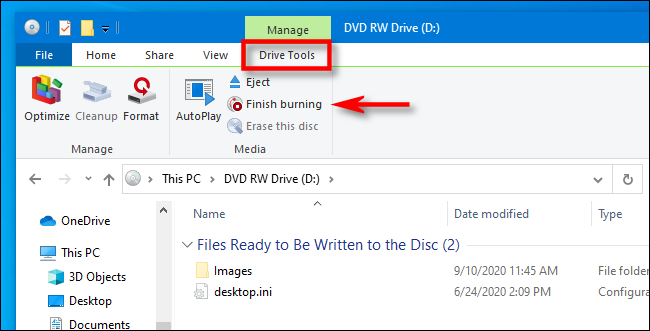 (Type 1) Like a USB flash drive: allows to write and erase files to the disc on-the-fly using a live file system without ever having to finalize or “master” the disc.
(Type 2) With a CD/DVD player: file are temporarily copied to a staging area on your hard disk first, then they are written to the disc all at once when you select “Burn” in File Explorer.
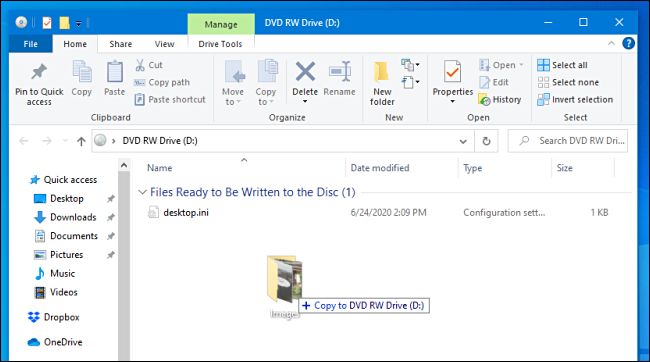 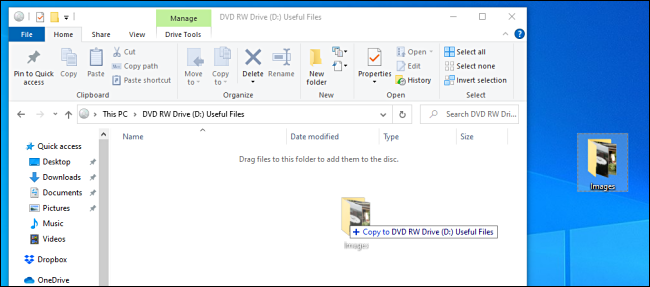 [Speaker Notes: https://www.howtogeek.com/689705/how-to-burn-a-cd-or-dvd-on-windows-10/#:~:text=Log%20into%20your%20Windows%20machine,to%20handle%20writing%20the%20disc.]
Find Last burning type from registry (type 1)
Check for last burning type from HKU\informant\Software\Microsoft\Windows\CurrentVersion\Explorer\CD Burning\
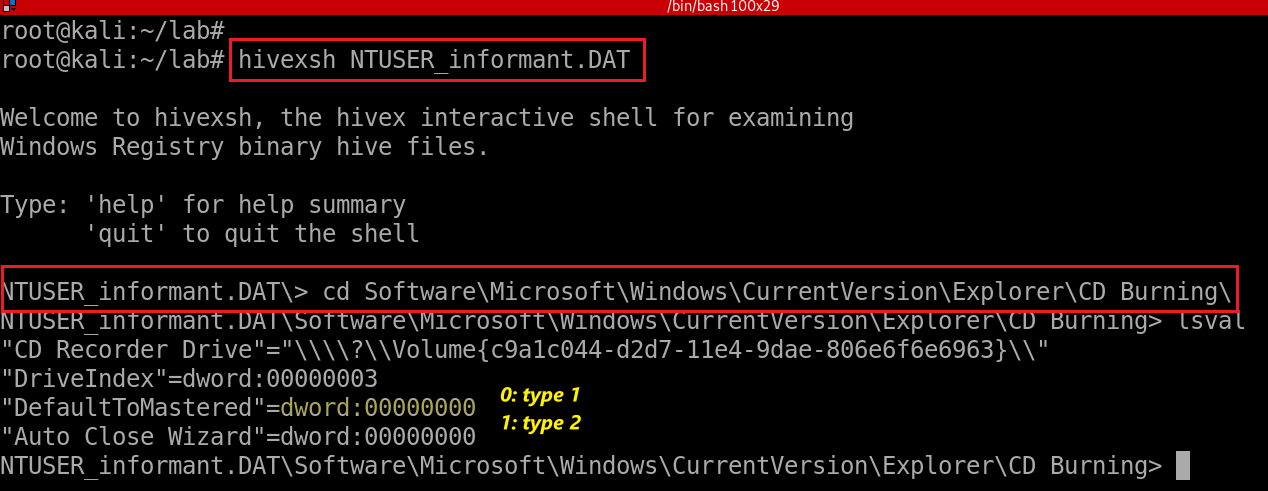 [Speaker Notes: hivexsh NTUSER_informant.DAT
cd Software\Microsoft\Windows\CurrentVersion\Explorer\CD Burning\]
System event logs for burning CD
Event IDs for Windows Vista or higher
Event ID 133. Source/Provider Name "cdrom“
Staging area: Default burning directory
\User\informant\AppData\Local\Microsoft\Windows\Burn\Burn
NTFS journal file analysis
\$LogFile
\$Extend\$UsnJrnl·$J   (+ $MFT for identifying full paths of files)
DAT#####.tmp, DAT#####.tmp, FIL#####.tmp, POST#####.tmp
Evidence locations (for type 2 only)
System event logs for burning CD
Copy system event to event_log folder
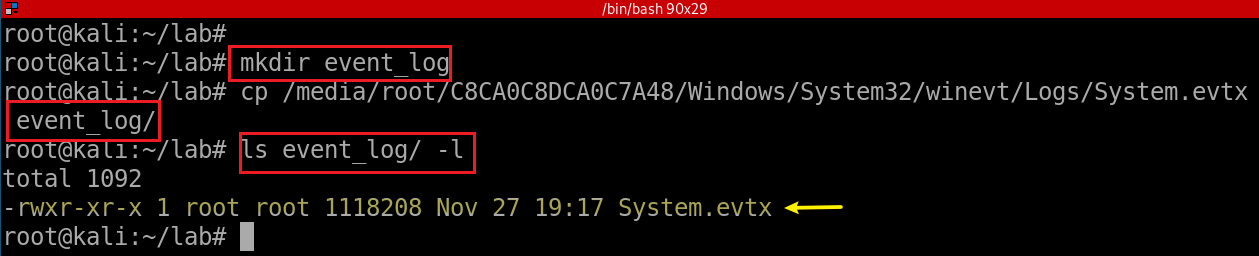 Extract system event
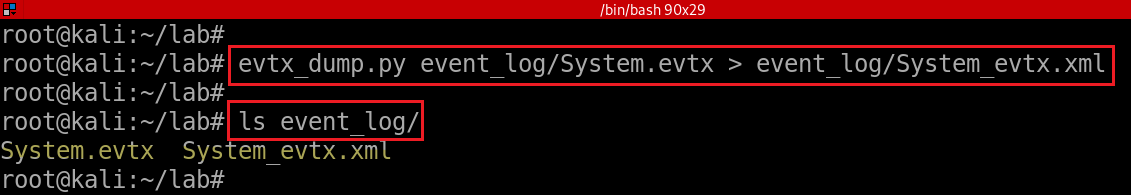 [Speaker Notes: cp /media/root/C8CA0C8DCA0C7A48/Windows/System32/winevt/Logs/System.evtx  event_log/
evtx_dump.py event_log/System.evtx > event_log/System_evtx.xml

-rw-r--r-- 1 root root 1576272 Nov 23 18:24 event_log/System_evtx.xml]
Search for event provider’s name “cdrom”
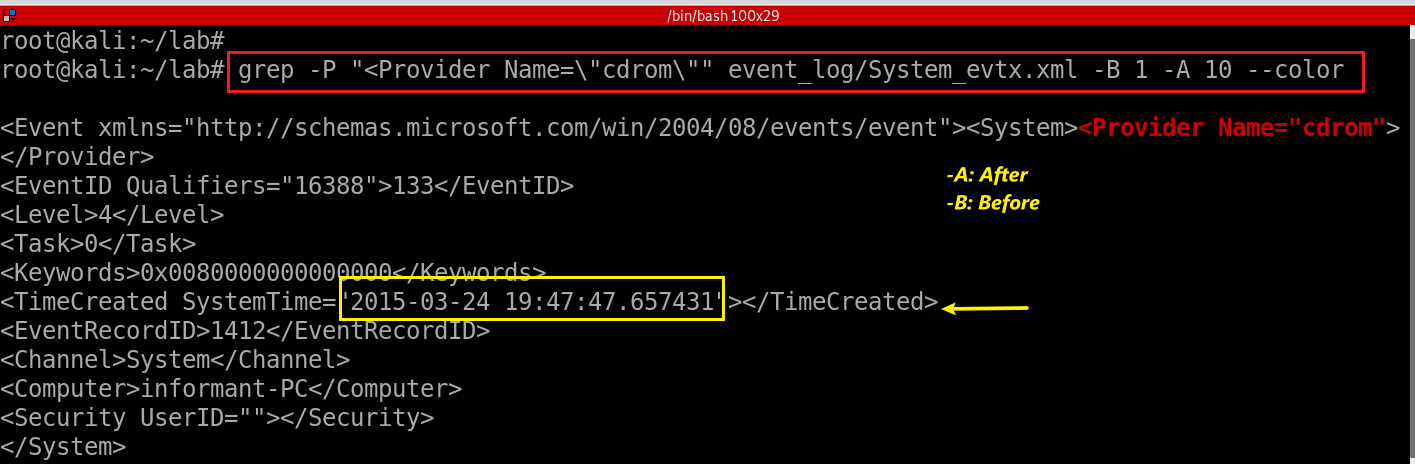 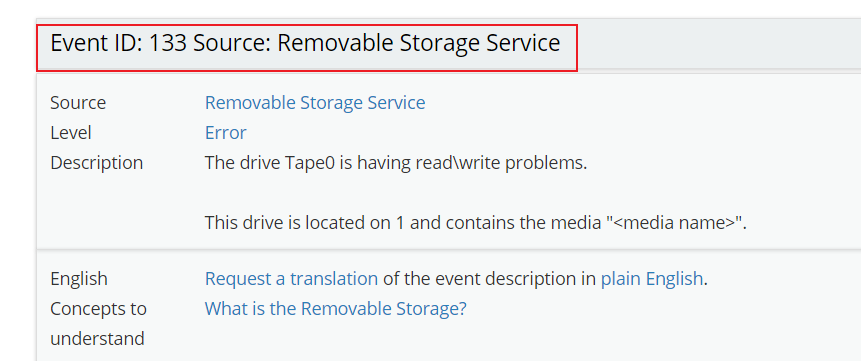 http://eventid.net/display-eventid-133-source-Removable+Storage+Service-eventno-3918-phase-1.htm
[Speaker Notes: grep -P "<Provider Name=\"cdrom\"" event_log/System_evtx.xml -B 1 -A 10 --color]
34.	What files were copied from PC to CD-R?
[Speaker Notes: fls -o 206848 cfreds_2015_data_leakage_pc.dd
http://az4n6.blogspot.com/2015/09/whos-your-master-mft-parsers-reviewed.html]
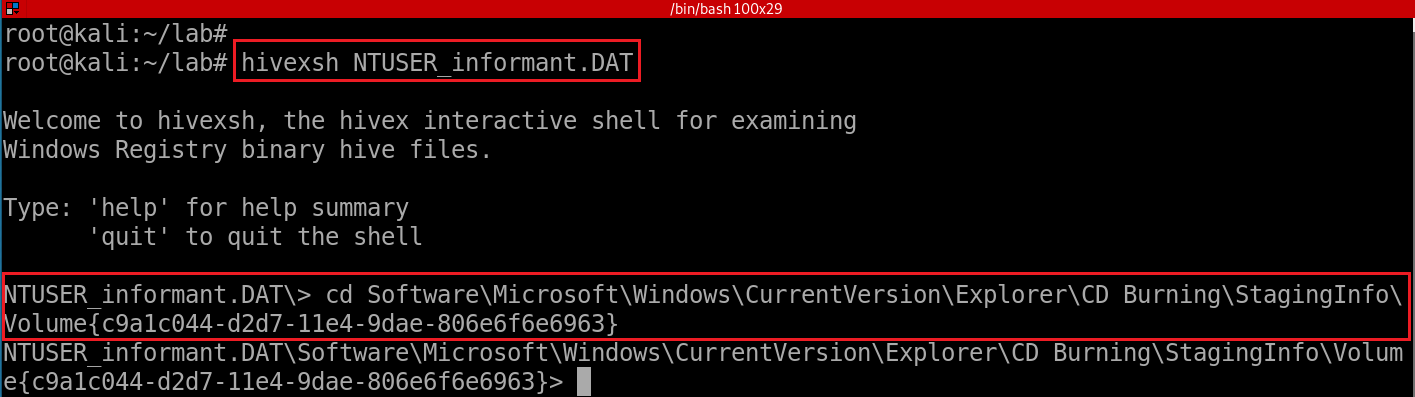 Find staging area in registry
HKEY_CURRENT_USER\Software\Microsoft\Windows\CurrentVersion\Explorer\CD Burning\
[Speaker Notes: hivexsh NTUSER_informant.DAT
cd Software\Microsoft\Windows\CurrentVersion\Explorer\CD Burning\StagingInfo\Volume{c9a1c044-d2d7-11e4-9dae-806e6f6e6963}]
Show StagingPath
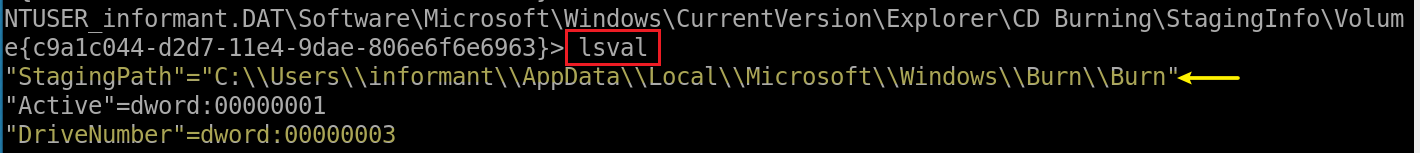 The value "StagingPath" is significant. It shows the folder on the volume that is used to ‘stage’ files prior to committing them to the disc.
[Speaker Notes: cd Software\Microsoft\Windows\CurrentVersion\Explorer\CD Burning\StagingInfo\Volume{c9a1c044-d2d7-11e4-9dae-806e6f6e6963}]
Show staging folder but nothing there because all files will be deleted after burn
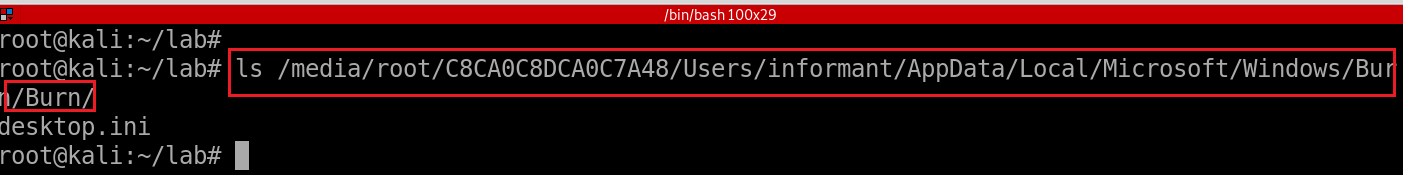 Show deleted staging folder (not completed results, see next questions)
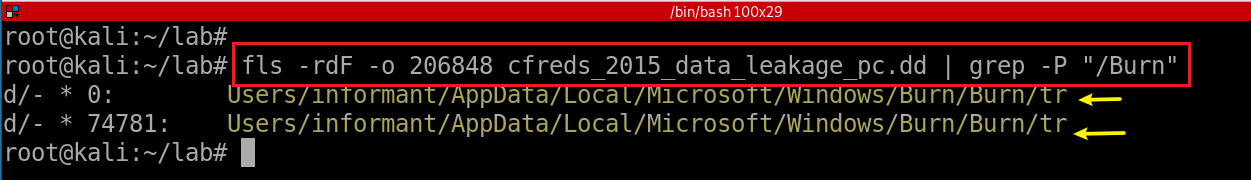 [Speaker Notes: ls /media/root/C8CA0C8DCA0C7A48/Users/informant/AppData/Local/Microsoft/Windows/Burn/Burn/
fls -rdF -o 206848 cfreds_2015_data_leakage_pc.dd | grep -P "/Burn"]
New analysis plan
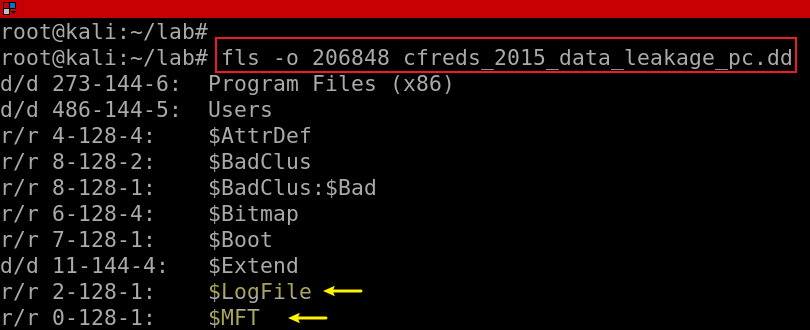 $LogFile : journal that records the metadata transactions
The creation of file/directory
The deletion of file/directory
Moving File/Directory
The modification of $data
The modification of MFT entry
[Speaker Notes: fls -o 206848 cfreds_2015_data_leakage_pc.dd
http://az4n6.blogspot.com/2015/09/whos-your-master-mft-parsers-reviewed.html]
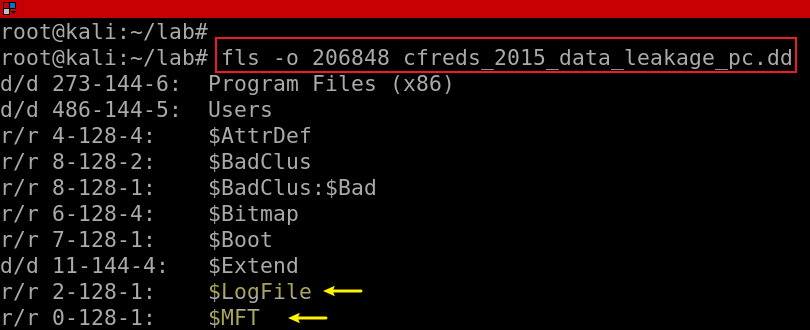 34.1 $MFT (Master File Table) Entry
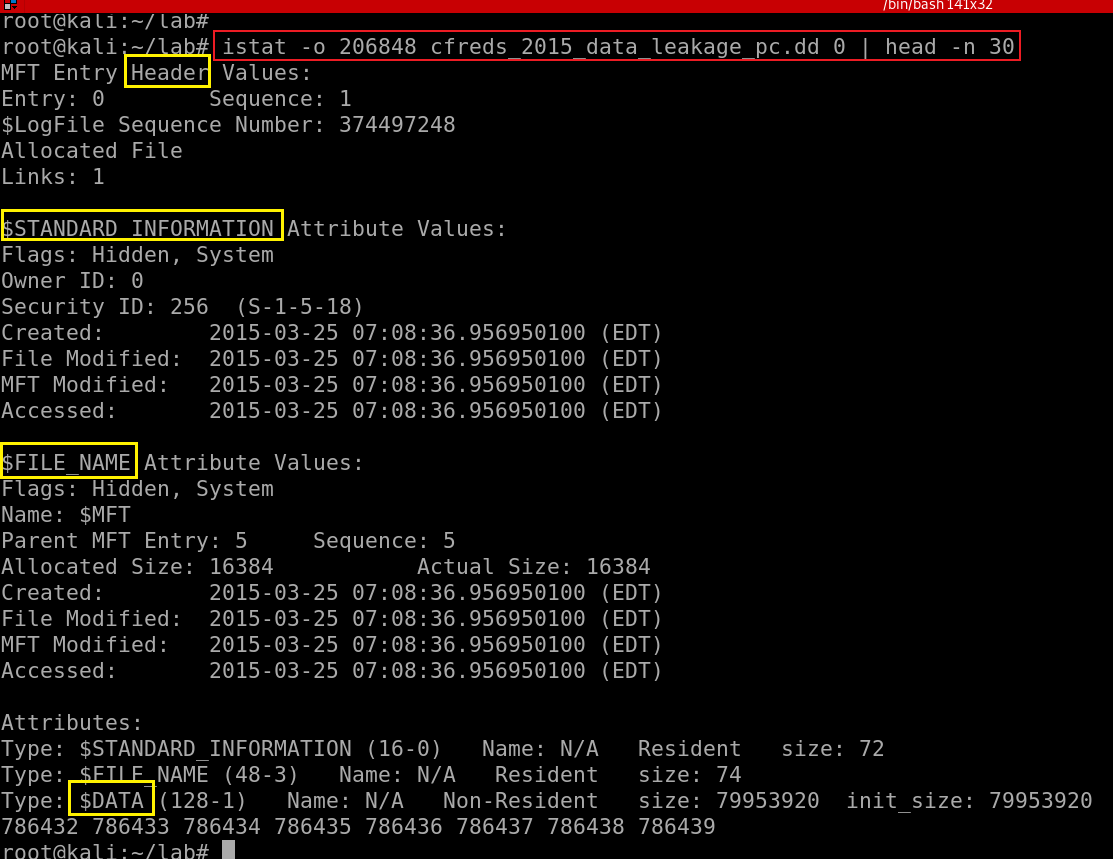 One MFT entry = one file (Except file content) 
Each entry size = 1K
first 16 MFT entries for special metadata files
0: Entry number (the $MFT itself)
M – Modified : When the contents of a file were last changed.
A – Accessed : When the contents of a file were accessed/read.
C – Created : When the file was created.
E – Entry Modified : When the MFT record associated with the file changed.
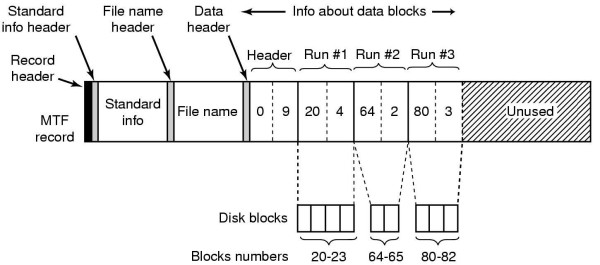 [Speaker Notes: https://countuponsecurity.com/2015/11/10/digital-forensics-ntfs-metadata-timeline-creation/
https://flatcap.org/linux-ntfs/ntfs/attributes/standard_information.html]
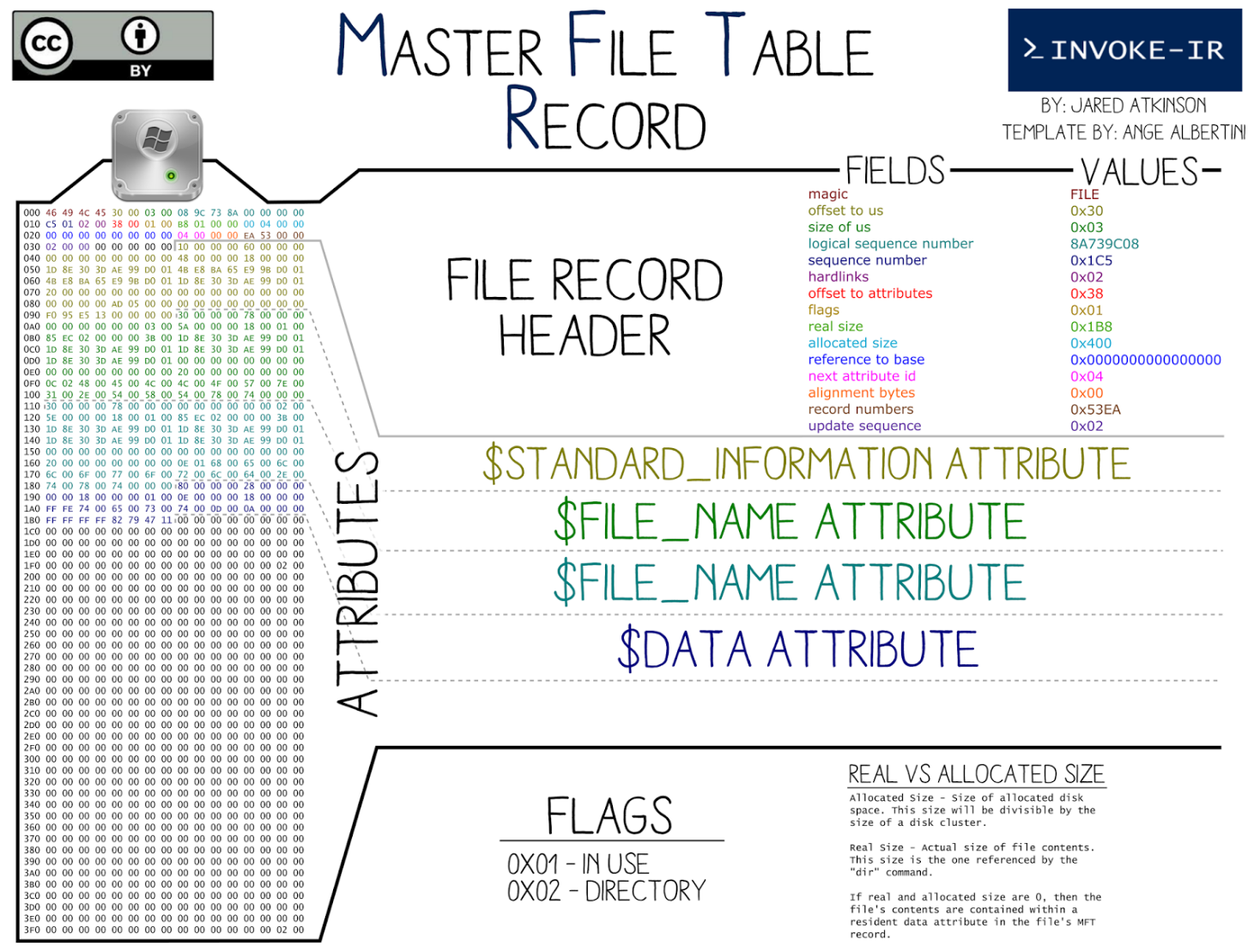 Find Burn/Burn MFT entry ID using analyzeMFT
analyzeMFT is designed to fully parse the MFT file from an NTFS filesystem 
present the results in multiple formats.
Extract $MFT (entry 0) from DD image
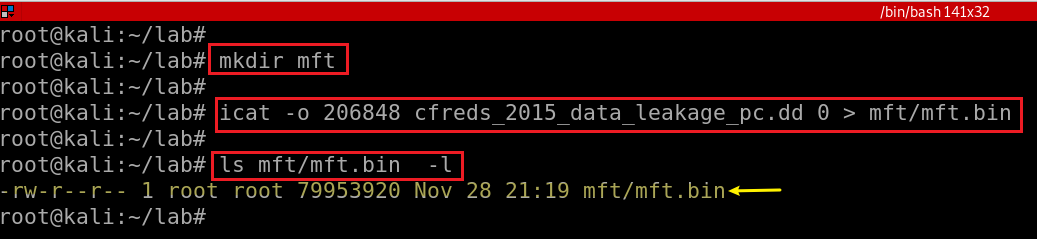 [Speaker Notes: icat -o 206848 cfreds_2015_data_leakage_pc.dd 0 > mft/mft.bin]
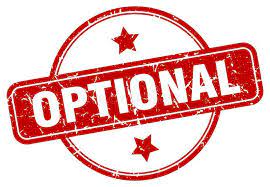 Install $MFT analyze tool
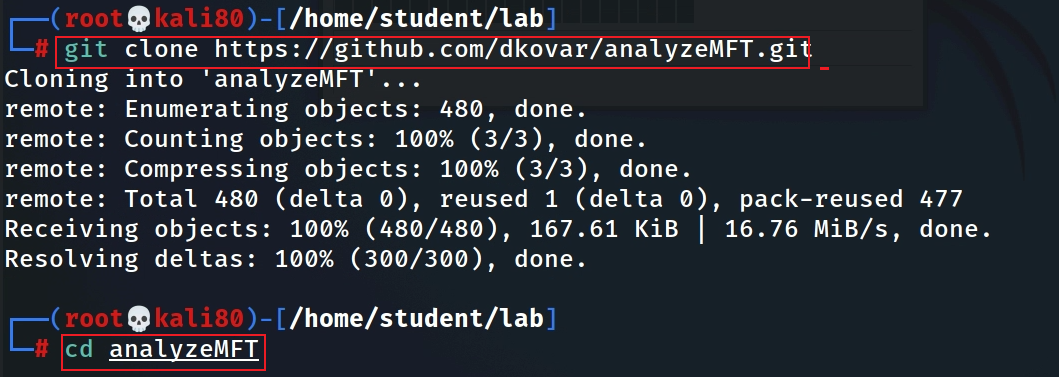 Download from github
install analyzeMFT
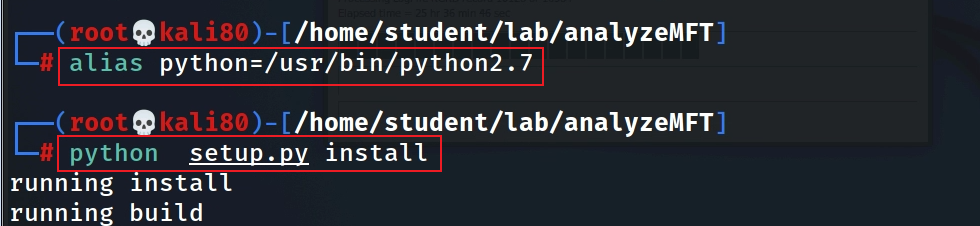 analyzeMFT only supports python2.x. So, we have to point the current Python environment to python2.7
use unalias to remove the alias
[Speaker Notes: git clone https://github.com/dkovar/analyzeMFT.git 
cd analyzeMFT]
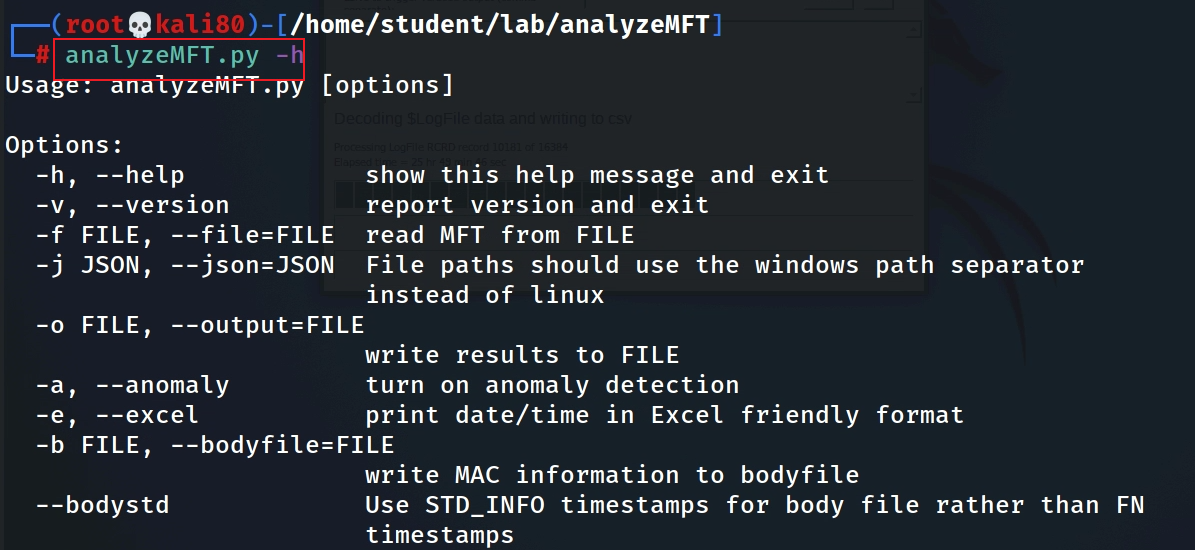 Test MFT analyze tool
[Speaker Notes: pip install analyzeMFT]
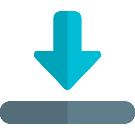 Convert  $MFT to .csv
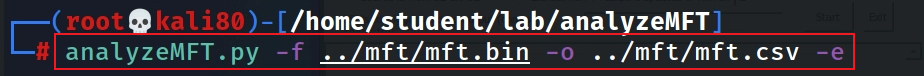 https://www.dropbox.com/s/6sjdecon9c1f7rl/mft.csv
https://raw.githubusercontent.com/frankwxu/digital-forensics-lab/main/NIST_Data_Leakage_Case/NIST_Answers/lab_generated_file/mft.zip
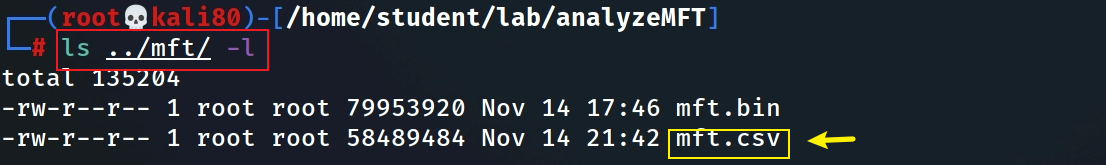 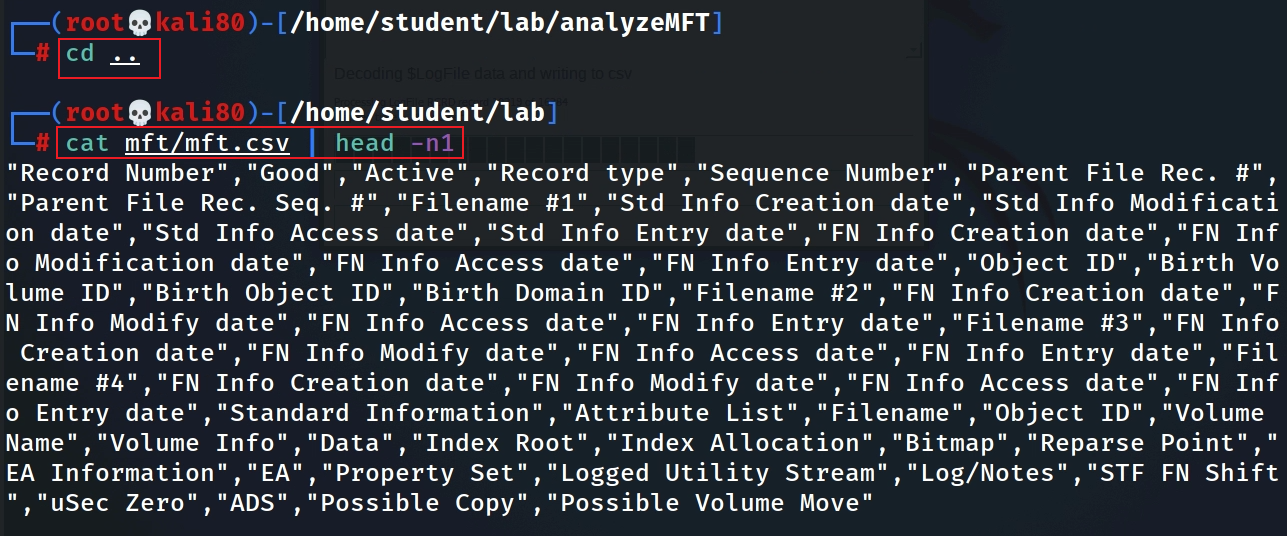 Show $MFT column names
1,4,6,8,11
[Speaker Notes: awk -e '$1 ~/informant.*\/Burn/ {print $1}'   mft/mft.csv 
"Record Number","Good","Active","Record type","Sequence Number","Parent File Rec. #","Parent File Rec. Seq. #","Filename #1","Std Info Creation date","Std Info Modification date","Std Info Access date","Std Info Entry date","FN Info Creation date","FN Info Modification date","FN Info Access date","FN Info Entry date","Object ID","Birth Volume ID","Birth Object ID","Birth Domain ID","Filename #2","FN Info Creation date","FN Info Modify date","FN Info Access date","FN Info Entry date","Filename #3","FN Info Creation date","FN Info Modify date","FN Info Access date","FN Info Entry date","Filename #4","FN Info Creation date","FN Info Modify date","FN Info Access date","FN Info Entry date","Standard Information","Attribute List","Filename","Object ID","Volume Name","Volume Info","Data","Index Root","Index Allocation","Bitmap","Reparse Point","EA Information","EA","Property Set","Logged Utility Stream","Log/Notes","STF FN Shift","uSec Zero","ADS"]
awk '{split($0, a, “,“   )   }’
                     ^^  ^  ^
                        |  |  |
                string  |  fieldsep
                            |
               array to store results
Show fields 1: Record # (Entry #), 4: record type, 6: Parent File #
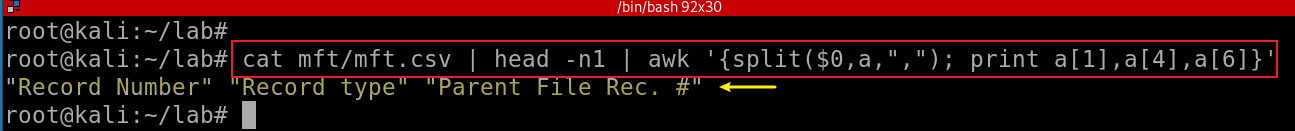 Search for Burn folder
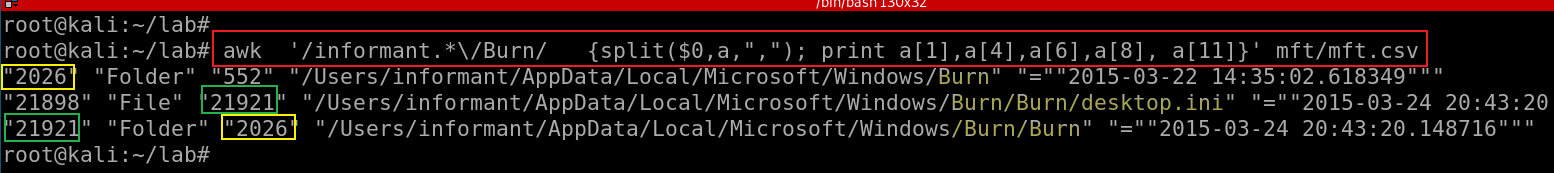 $MFT entry 21921, which indicates the folder …/Burn/Burn
8: Filename #1",“
11:Std Info Access date
Notes: we can’t find any deleted files here, however, we can find entry ID (21921). 
We will search for ID in $UsnJrnl·$J . Any files with the ID as the parent entry ID are deleted files (copied to CD).
[Speaker Notes: cat mft/mft.csv | head -n1 | awk '{split($0,a,","); print a[1],a[4],a[6]}‘
awk  '/informant.*\/Burn/   {split($0,a,","); print a[1],a[4],a[6],a[8], a[11]}' mft/mft.csv]
the name is confusing: it is MFT entry ID
34.2 $Extend$UsnJrnl·$J
Offset|FileName|USN|Timestamp|Reason|MFTReference|MFTReferenceSeqNo|MFTParentReference|MFTParentReferenceSeqNo|FileAttributes|MajorVersion|MinorVersion|SourceInfo|SecurityId
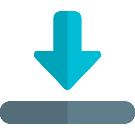 https://www.dropbox.com/s/cbxcx1276udxrnn/UsnJrnl_2020-11-28_12-15-14.csv
Search for directories/files associated with entry ID /Burn/Burn 21921 in $UsnJrnl·$J
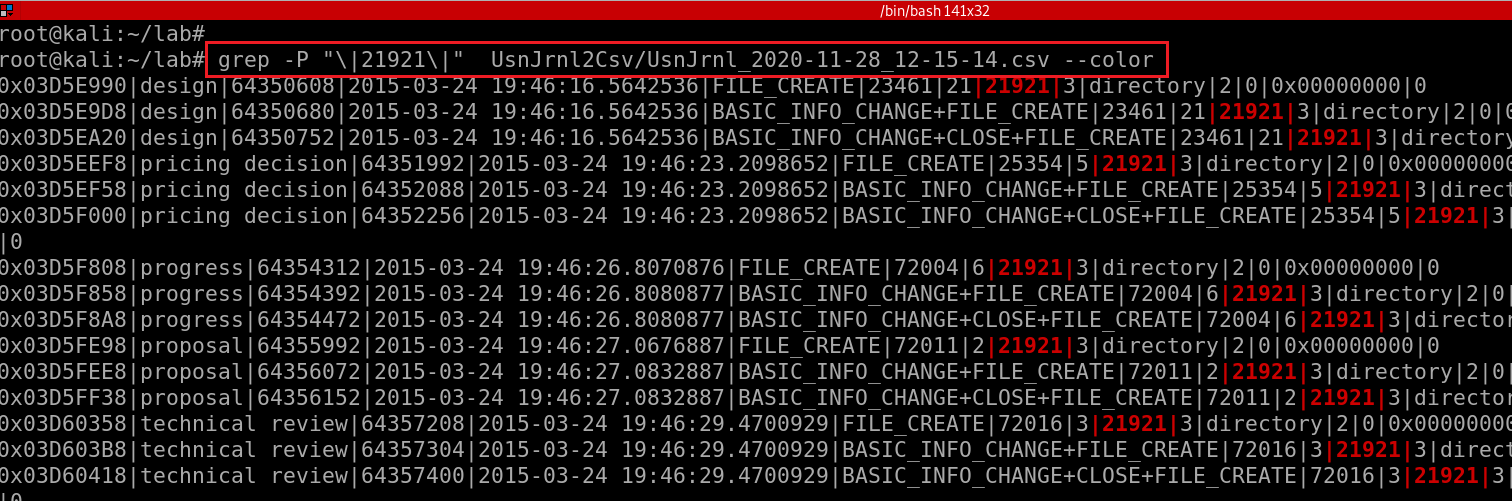 Your file name is different
the rest of screenshot is omitted. See next slide for summarized info
[Speaker Notes: grep -P "\|21921\|"  UsnJrnl2Csv/UsnJrnl_2020-11-28_12-15-14.csv –color
https://docs.microsoft.com/en-us/windows/win32/api/winioctl/ns-winioctl-usn_record_v2?redirectedfrom=MSDN]
Find all directories/files under the folder …/Burn/Burn, those files are copied to CD
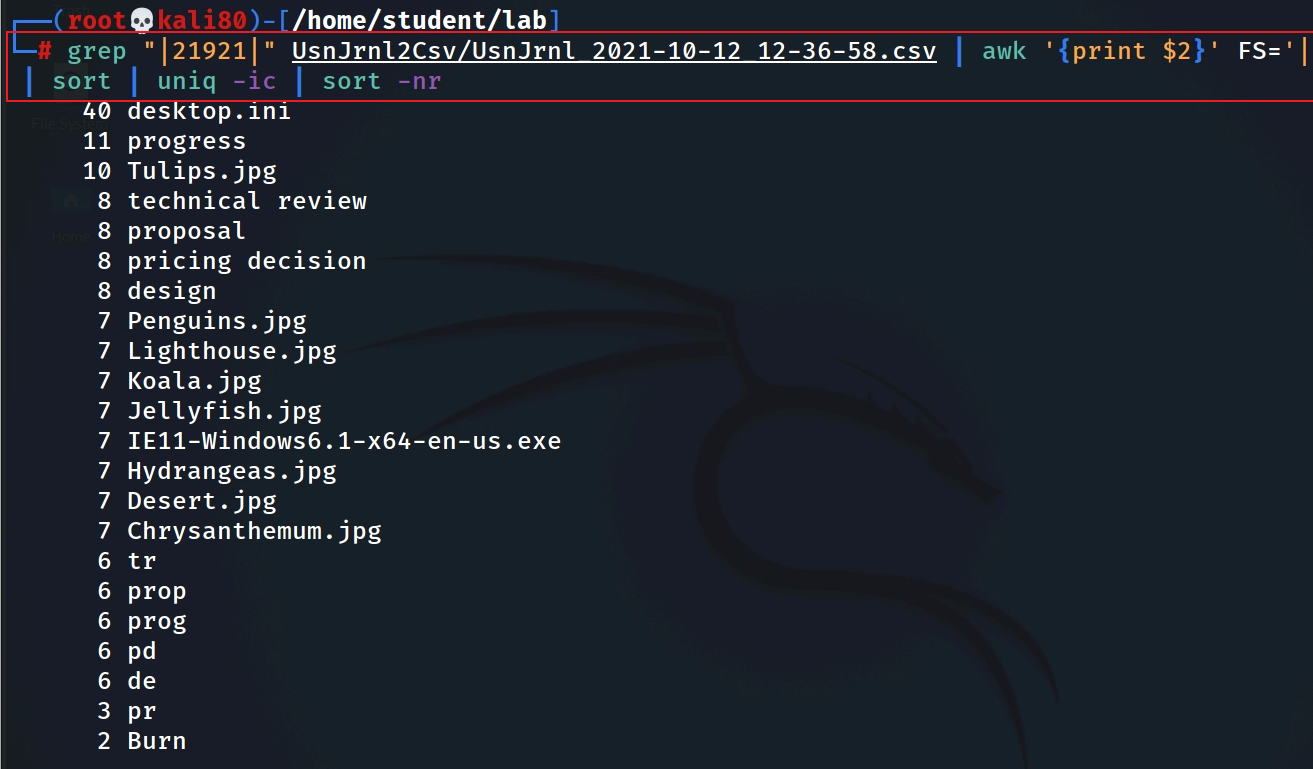 Your file name is different
directory/file name
$MFT entry 21921, which indicate the folder …/Burn/Burn
sort: -n , --numeric-sort 
         -r,   --reverse
[Speaker Notes: grep "|21921|" UsnJrnl2Csv/UsnJrnl_2021-10-12_12-36-58.csv | awk '{print $2}' FS='|' | sort | uniq -ic | sort -nr]
Identify directory or file and file activities
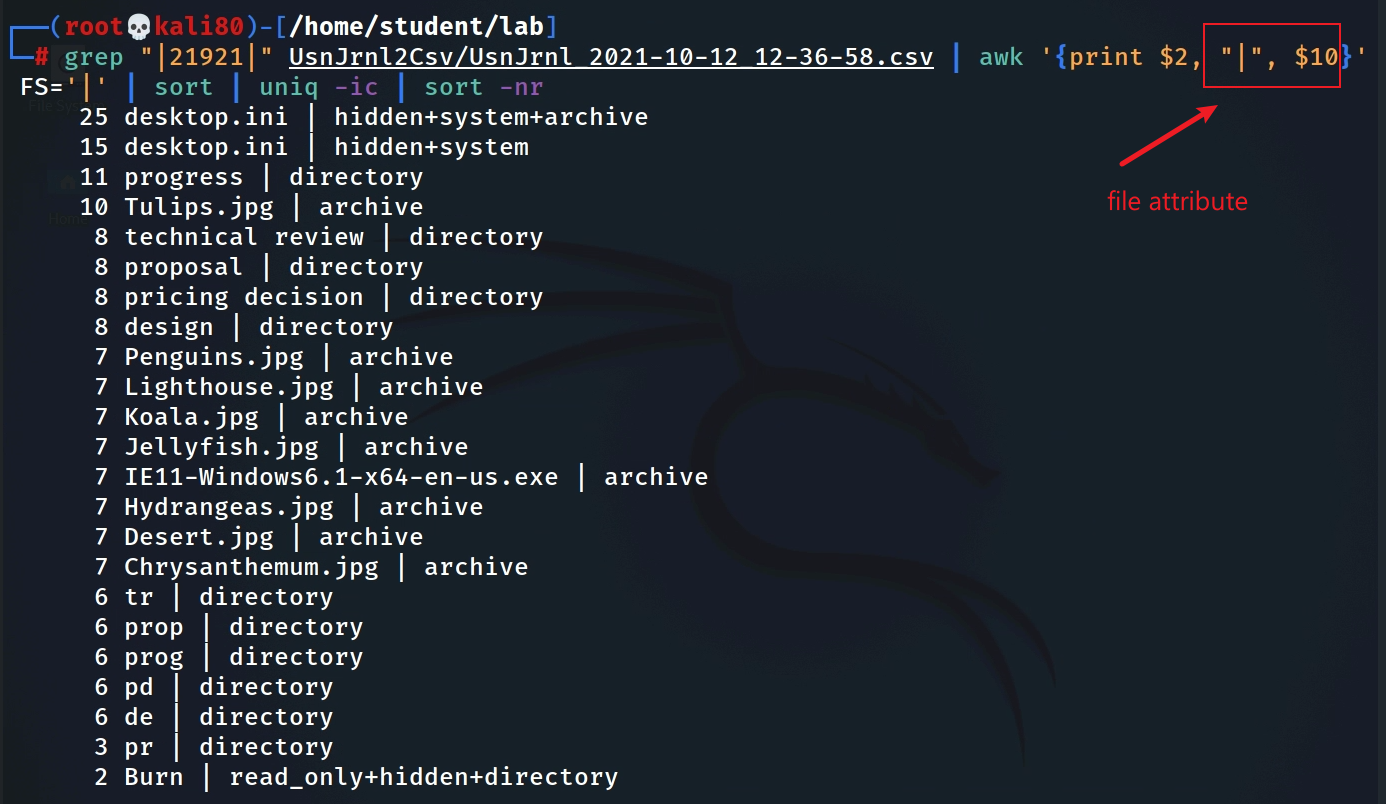 conclusion: 
../Burn/Burn contains folder (tr, prop, prog, pd, de, pr, technical review…) and files (*.jpg)
These files are copied to CD
[Speaker Notes: grep "|21921|" UsnJrnl2Csv/UsnJrnl_2021-10-12_12-36-58.csv | awk '{print $2, "|", $10}' FS='|' | sort | uniq -ic | sort -nr]
Assignment
34.3 $LogFile: transaction log file of NTFS
Microsoft wanted to improve the reliability of NTFS 
recover the status of file system in case of unexpected system shutdown due to power error or critical system failure
avoid corruption / keep a clean state during NTFS transactions 
What is clean state?
one transaction has multiple operations
either complete all scheduled operations of a transaction or abandon all in-completed operations of a  transaction
Atomicity property of transaction (all occurs, or nothing occurs)
Keep the following transactions in a clean state 
The creation of file/directory
The deletion of file/directory
The modification of $data (write data)
Modification of MFT entry
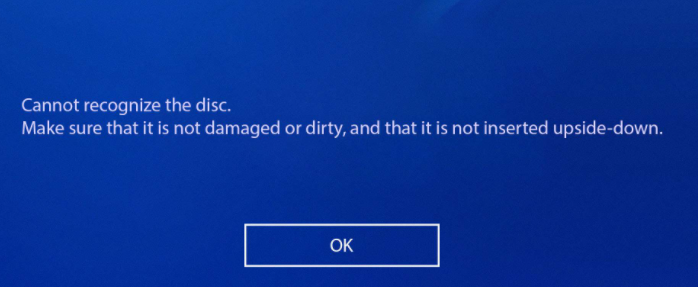 [Speaker Notes: http://forensicinsight.org/wp-content/uploads/2013/06/F-INSIGHT-NTFS-Log-TrackerEnglish.pdf]
A transaction = N operations
A transaction (create, del, ren) is consisted of multiple operations sequentially
Create a resident file (Redo/Undo)
SetBitsInNonresidentBitMap/ClearBitsInNonresidentBitMap
Noop/DeallocateFileRecordSegment
AddIndexEntryAllocaton/DeleteIndexEntryAllocaton
InitializeFileRecordSegment/Nood
Delete a file
…
DeleteIndexEntryAllocation: In NTFS file system, an index of all files & directories are stored in $I30 attribute of an $MFT entry.
DeallocateFileRecordSegment: change data
…
Rename
…
DeleteAttribute
CreateAttribute
…
[Speaker Notes: https://alexsta-cybersecurity.com/what-happens-when-a-file-is-deleted-on-a-windows-system/]
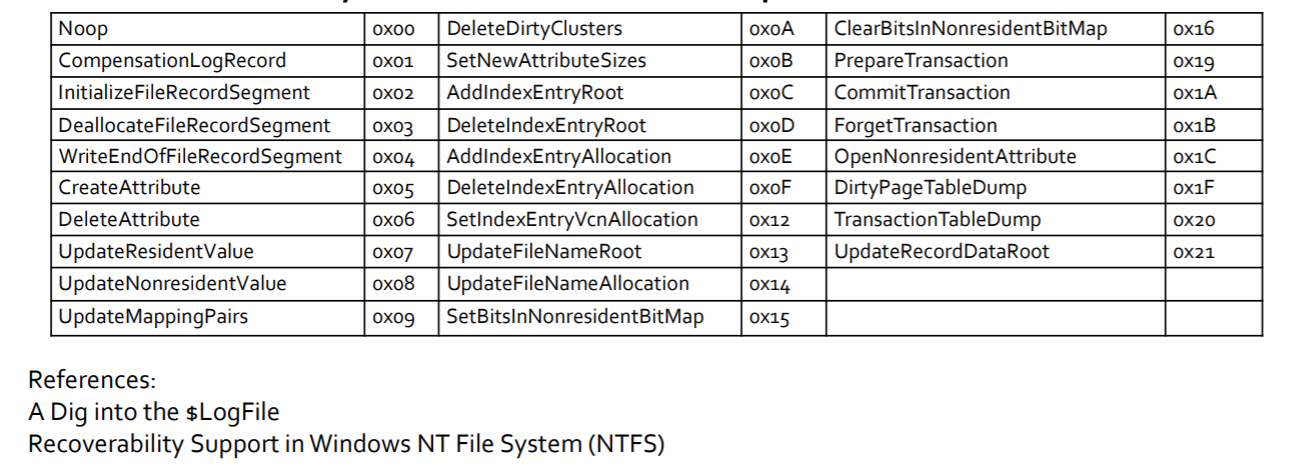 Redo/Undo Operation Code
[Speaker Notes: https://digital-forensics.sans.org/summit-archives/DFIR_Summit/File-System-Journaling-Forensics-Theory-Procedures-and-Analysis-Impacts-David-Cowen-with-Matthew-Seyer.pdf]
How are transaction operations recorded?
$LogFile overview
delete a file
Each record has LSN($LogFile Sequence Number).
This LSN information increase sequentially.
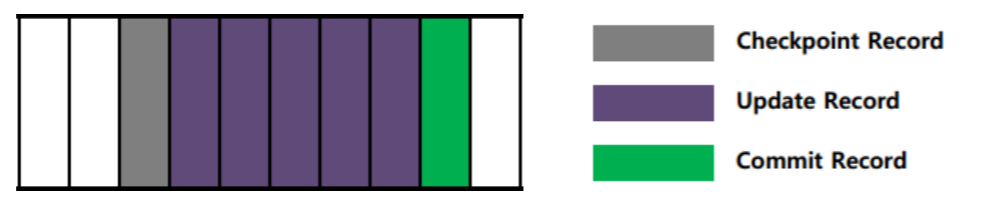 Logging Area
LFS restart area
NTFS restart (metadata of Logging Area)
Log File Records (64 MB, 2 ~ 3 hours of activities)
LSN
117
LSN
103
LSN
104
LSN
102
LSN
101
LSN
100
…
…
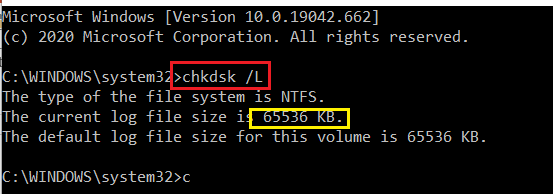 Can be resized
An example $LogFile with two transactions after the last checkpoint record. One
of the transactions did not commit.
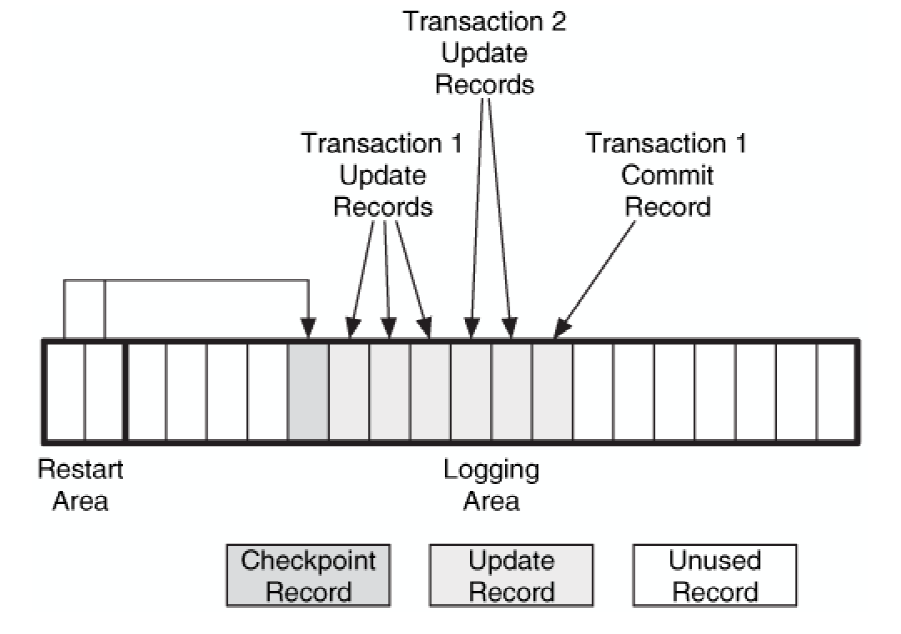 In case of any unexpected system shutdown, OS checks $LogFile 
Transaction 1 has a commit record
we use the 'redo' to ensure that the disk is correct. 
Transaction 2 does not have a commit record
we use the 'undo' to ensure that none of the proposed changes exist.
void a corrupted state
File System Forensic Analysis 1st Edition
The workflow when error recovery is executed
Update Record
Update Record
Commit Record
Update Record
Check Point Record
…
LSN (102)
LSN(103)
LSN (104)
LSN (117)
Transaction 1 : if a commit record presents
…
Previous LSN
Previous LSN
Previous LSN
Previous LSN
…
Redo Data
Redo Data
Redo Data
Redo Data
…
Undo Data
Undo Data
Undo Data
Undo Data
Transaction 2: if a commit record is missing
3. undo (This is line 3)
4. undo (This is line2)
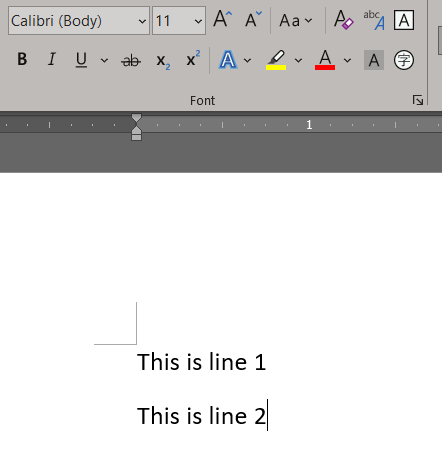 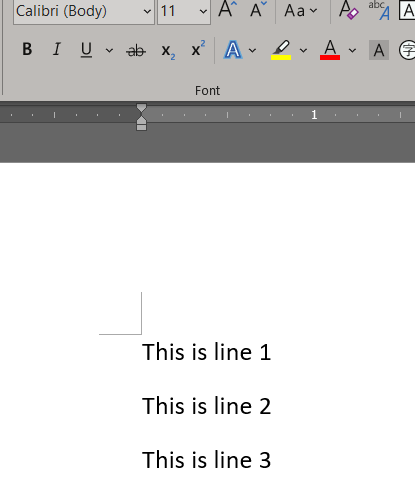 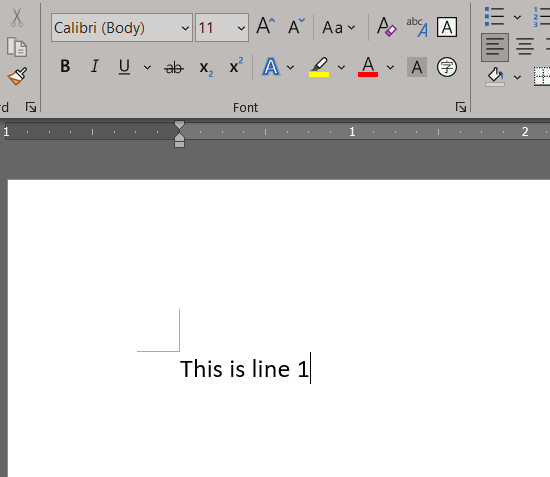 2
1
Update Resident Value”
5. redo (This is line2)
6. redo (This is line 3)
Undo Data : the data before modification
Redo Data : the data after modification
Creation testfile01.txt records
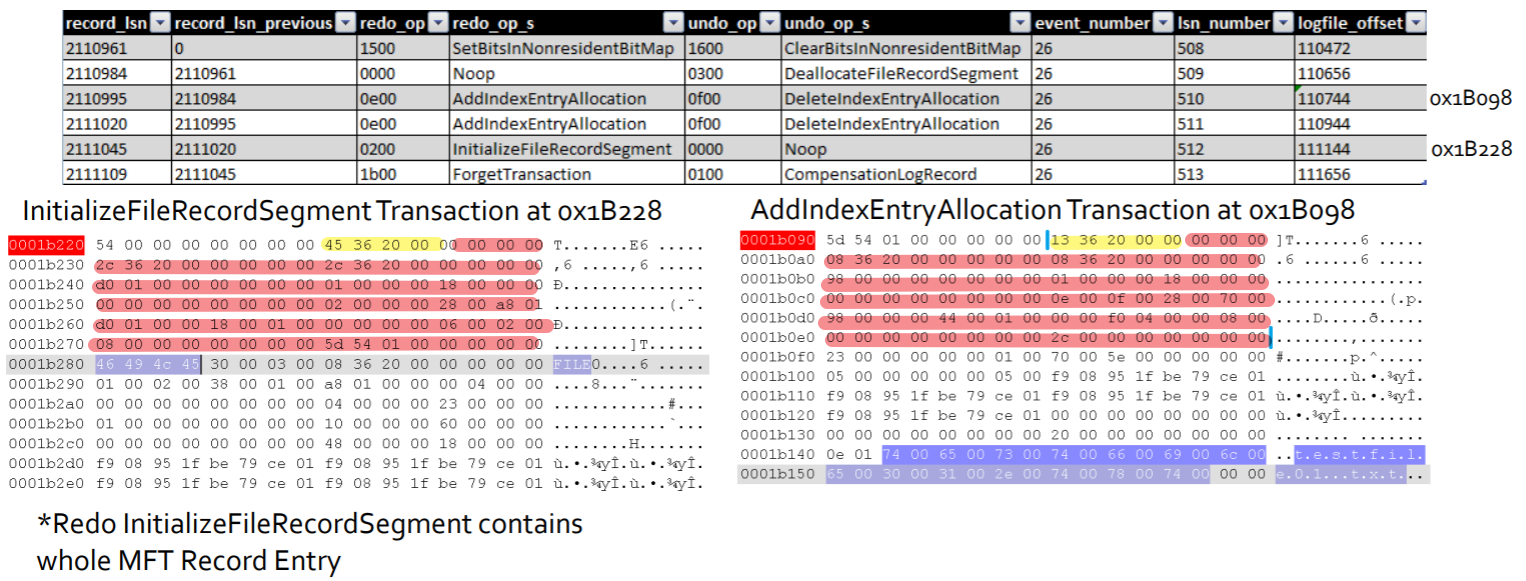 Credits:  David Cowen, Matthew Seyer, G-C Partners, LLC /
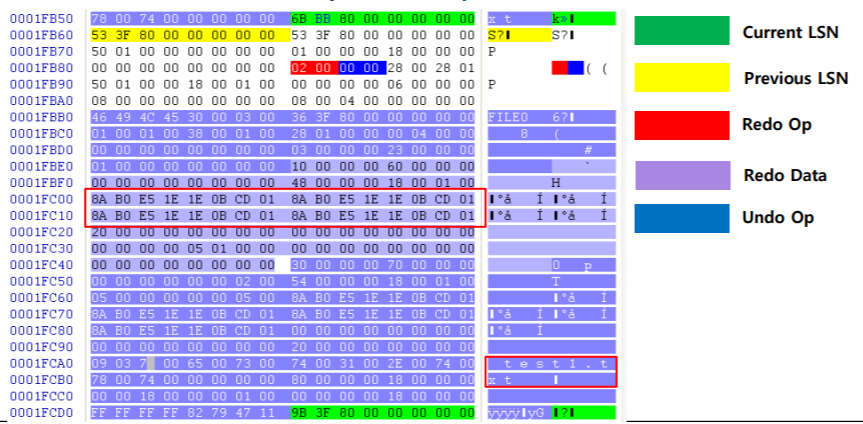 Initialize File (test1.txt) Record Segment
[Speaker Notes: http://forensicinsight.org/wp-content/uploads/2013/06/F-INSIGHT-NTFS-Log-TrackerEnglish.pdf]
Rename testfile01.txt records
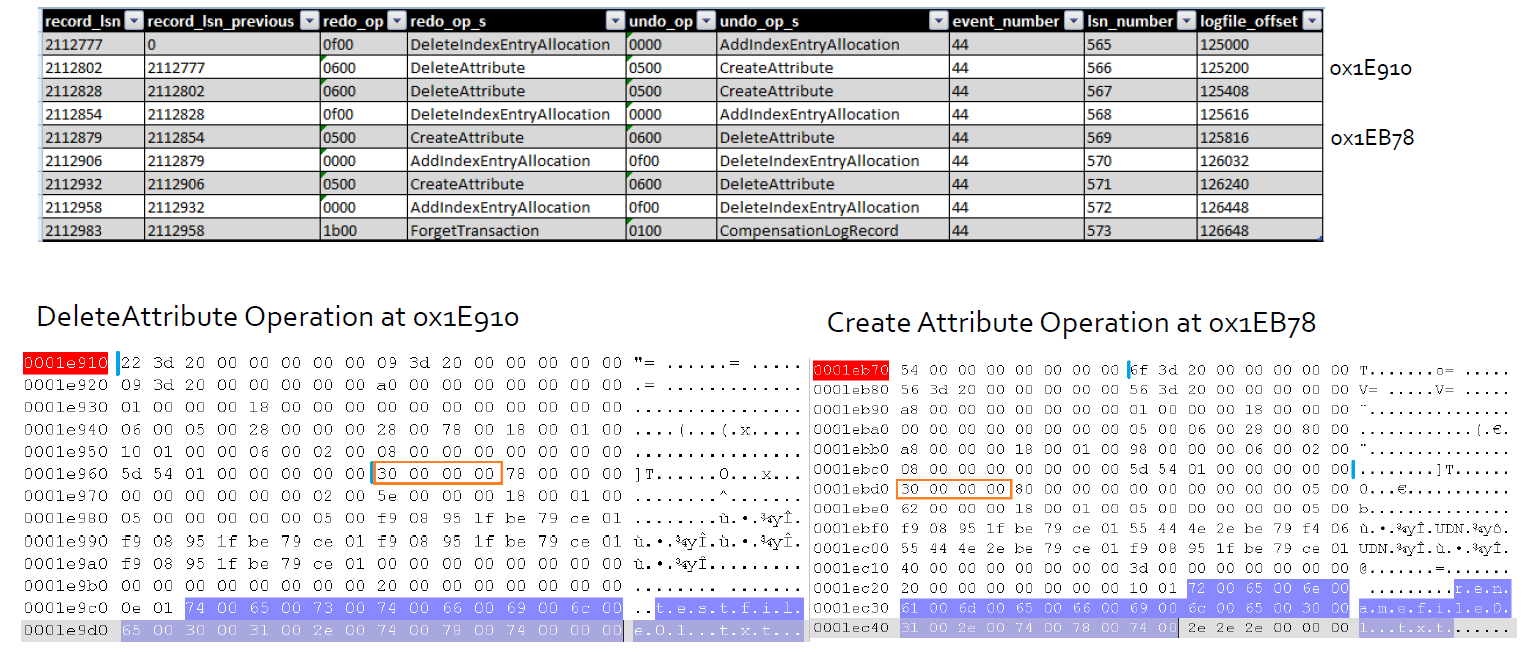 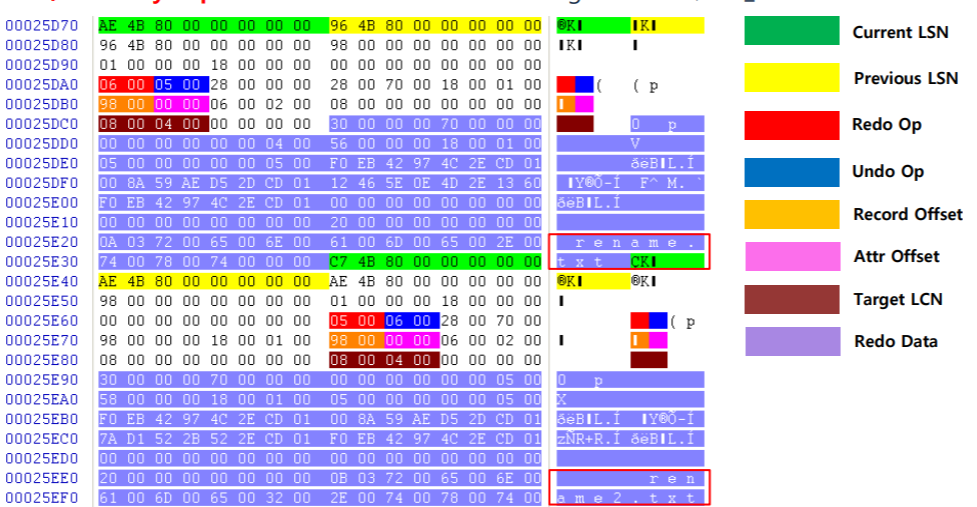 Delete Attribute(0x06) / Create Attribute(0x05)
Delete renamefile01.txt records
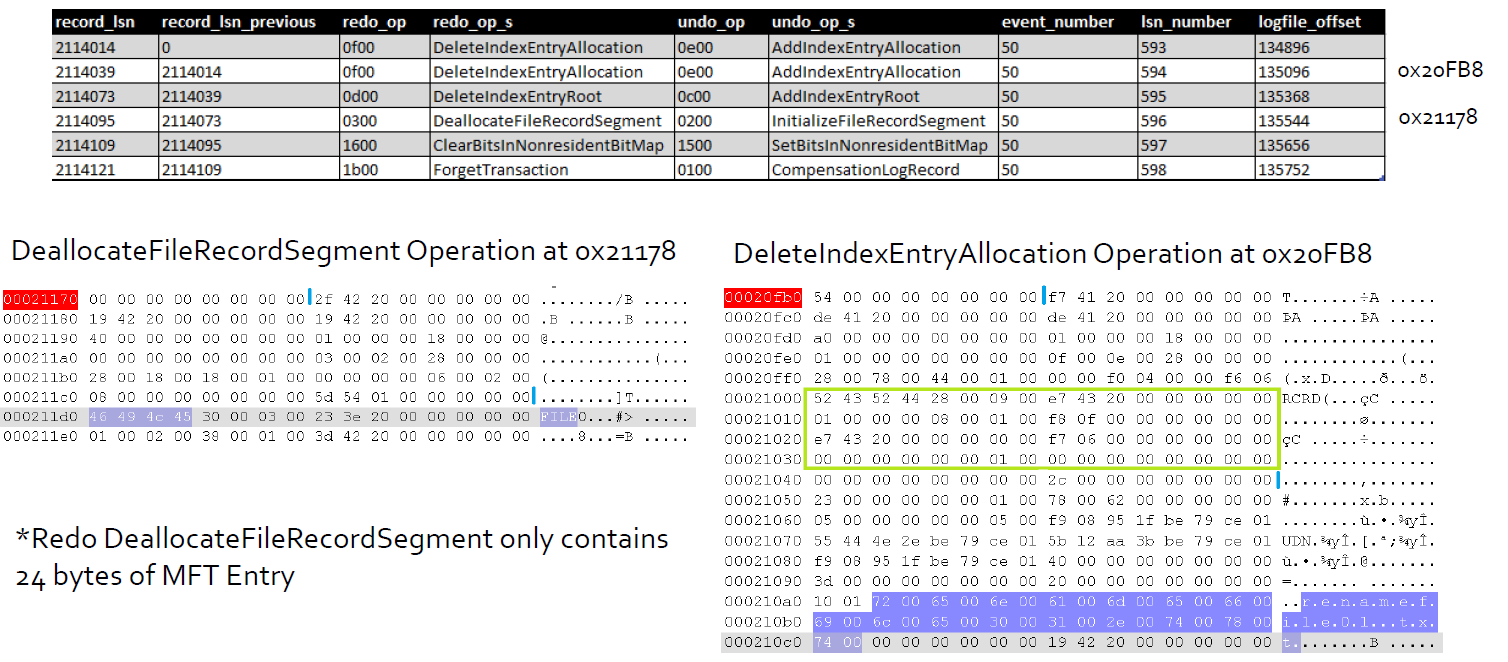 Delete Index Entry Allocation/Add Index Entry Allocation/
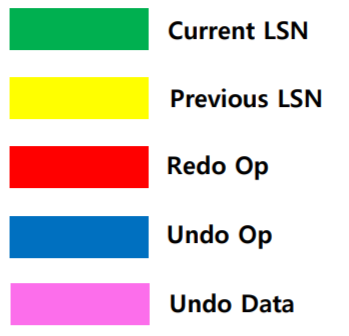 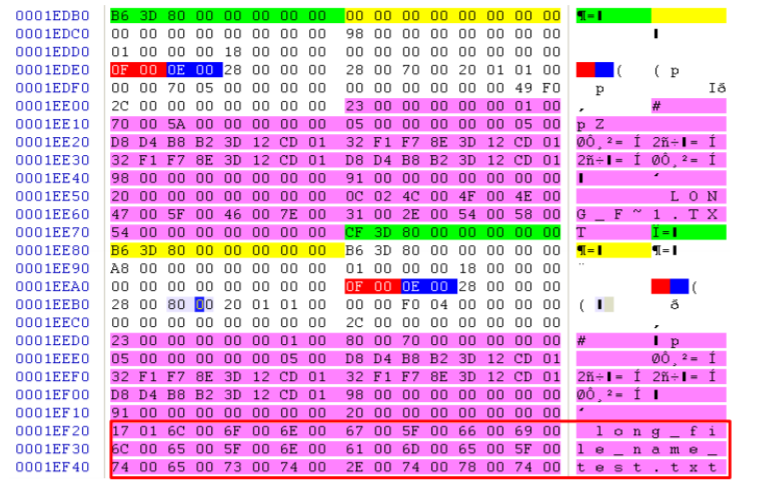 Analysis deleted file evidence in $LogFile
The most important Operations
DeleteIndexEntryAllocation: contains MFT file name and the MFT entry ID before delete operation
Approach
Find the file name in DeleteIndexEntryAllocaton
Find MFT entry ID
Find the parent MFT entry ID (folder) of the entry ID
from $UsnJrnl
If the parent folder contains the deleted file, the file has been deleted
Lab: Analyze $LogFile
a) Install LogFileParser
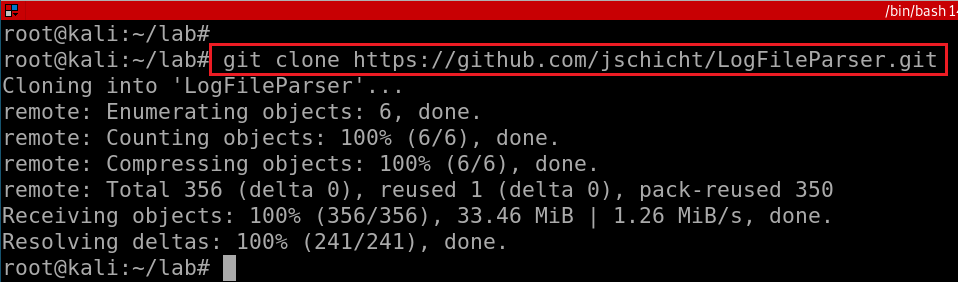 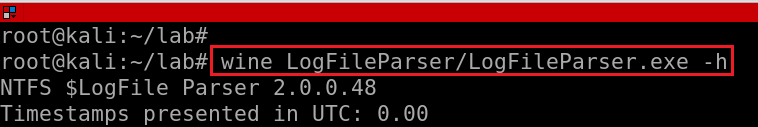 [Speaker Notes: git clone https://github.com/jschicht/LogFileParser.git
wine LogFileParser/LogFileParser.exe -h]
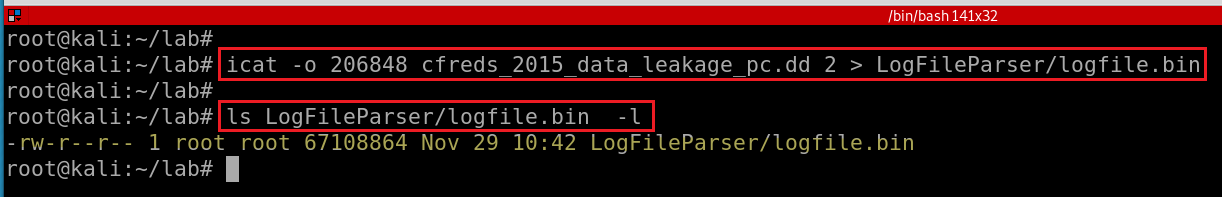 b) Extract $LogFile
c) Parse logfile.bin extracted from $Logfile
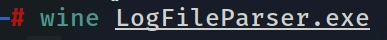 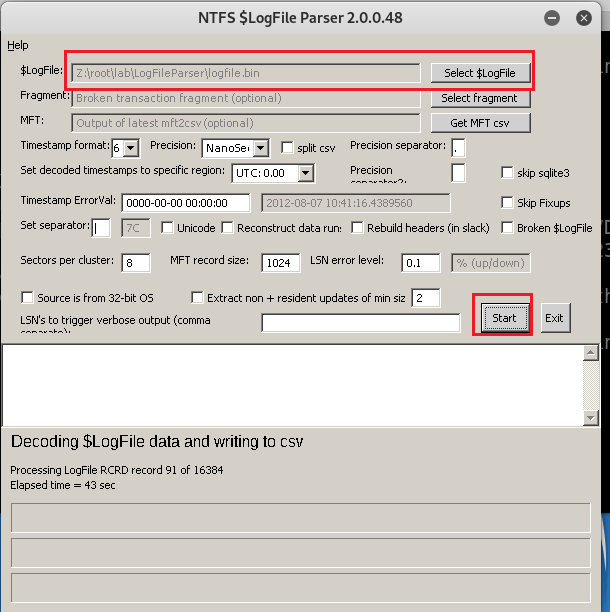 MUST select the logfile.bin extracted from last slide
Any improvements? Have to run it in Windows.
Take over 10 hour
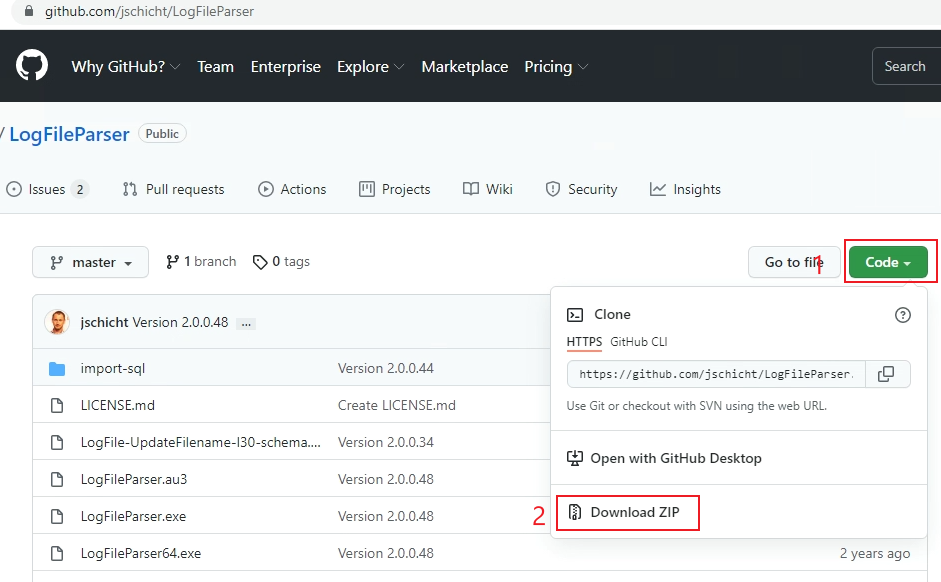 Run LogFileParser in Windows (better performance)
[Speaker Notes: https://github.com/jschicht/LogFileParser]
Download $logFile
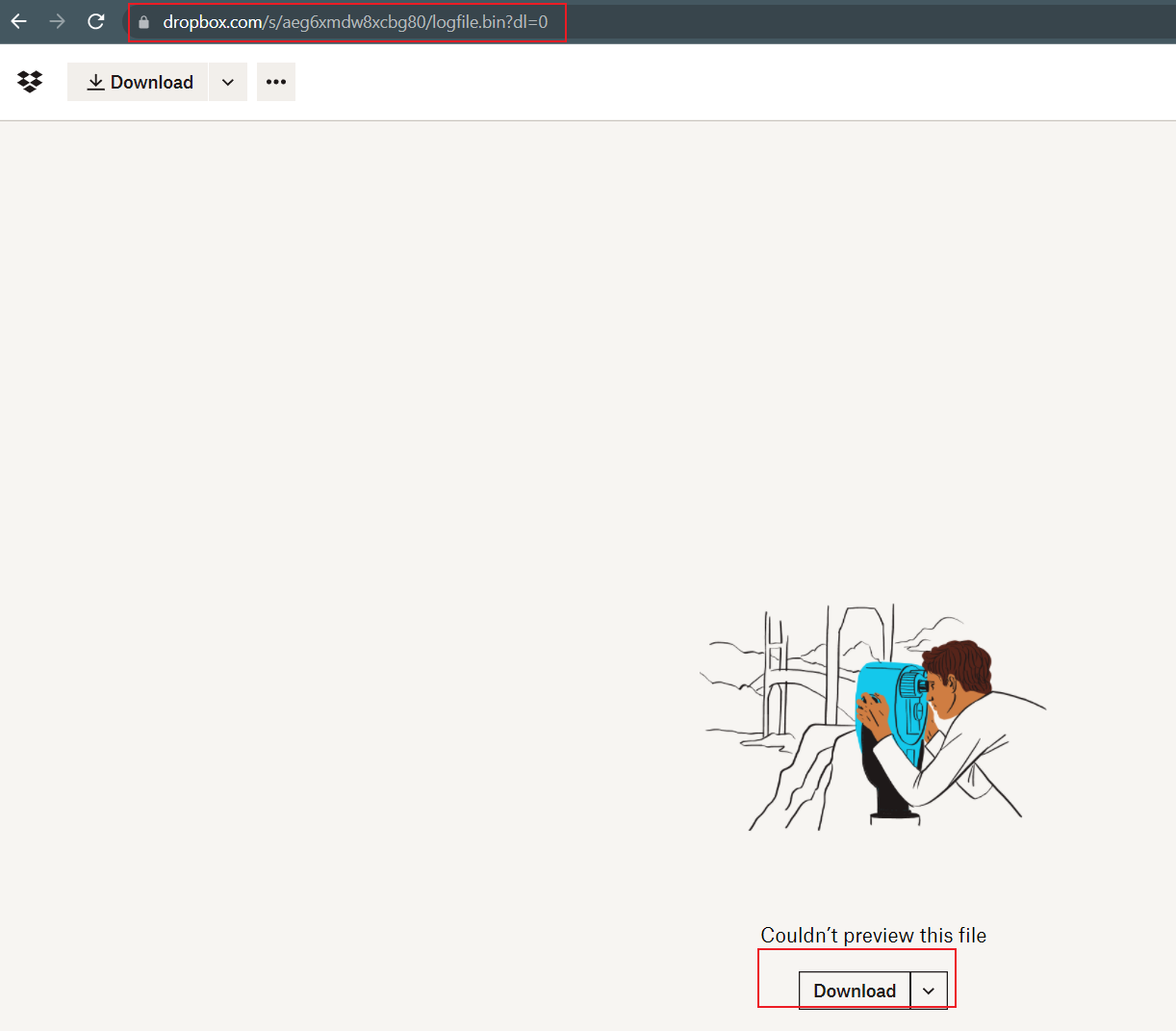 remember the downloading folder
[Speaker Notes: https://www.dropbox.com/s/aeg6xmdw8xcbg80/logfile.bin?dl=0
https://www.dropbox.com/s/6sjdecon9c1f7rl/mft.csv?dl=0]
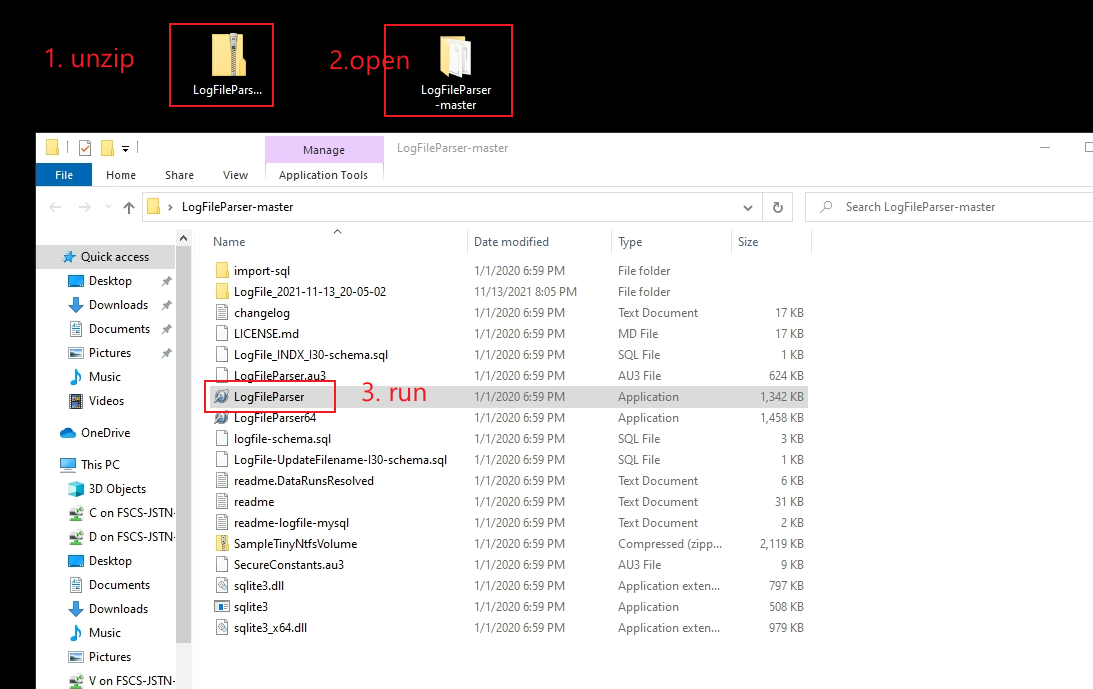 Download $logfile parser and execute it
Parsing may take 4+ hours
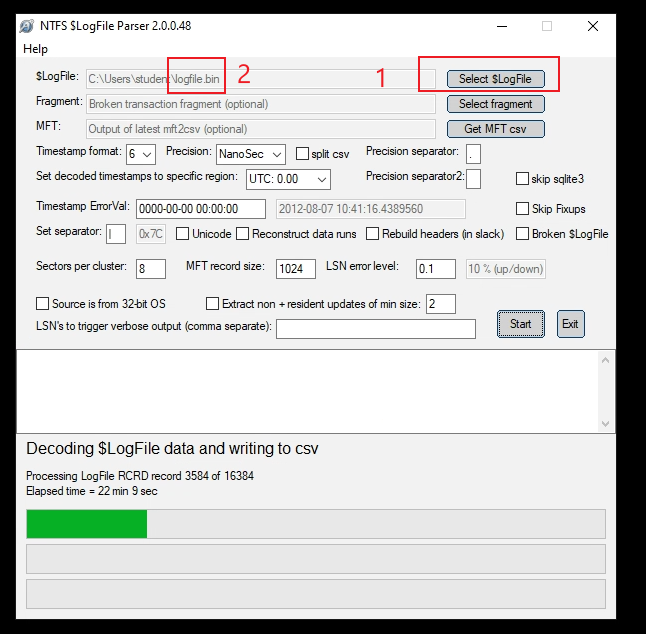 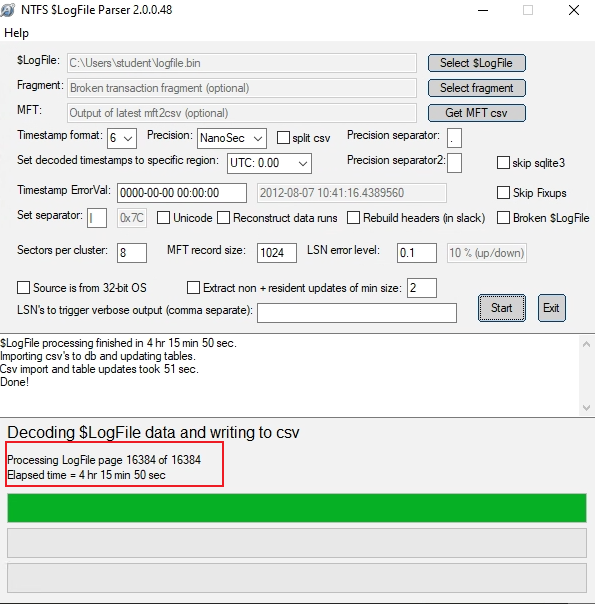 3
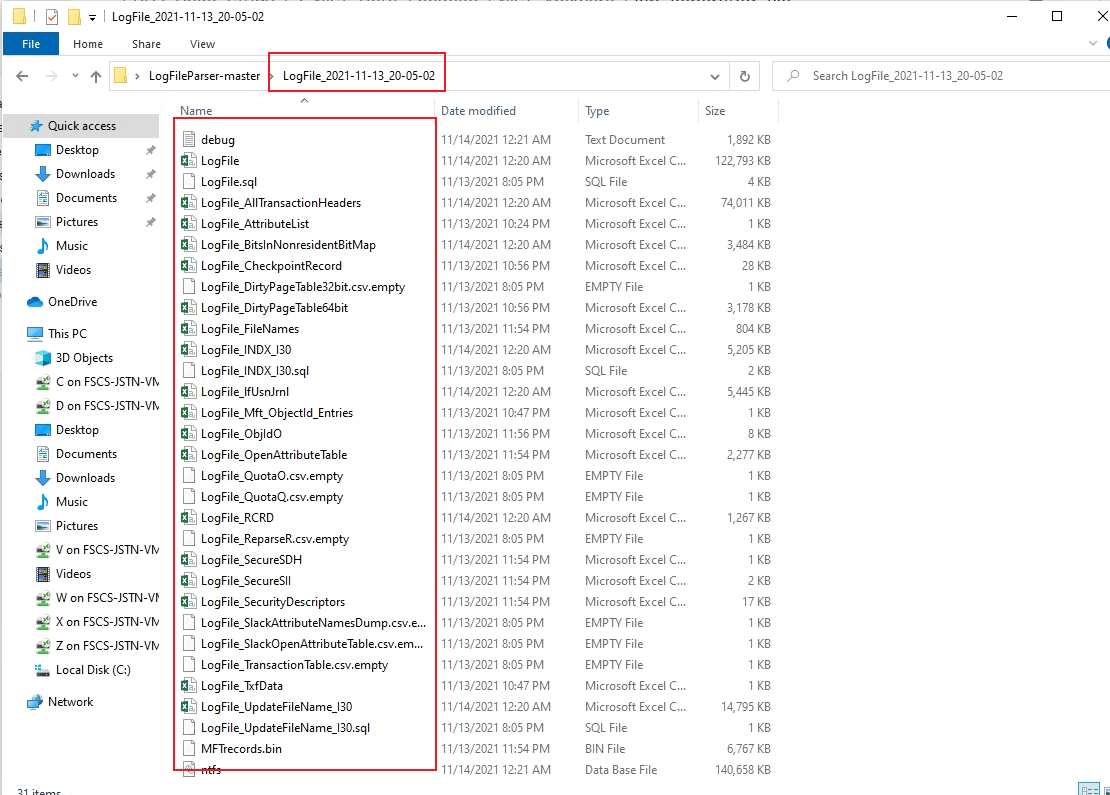 Since the parsing process may take more than 4 hours, we can download the results directly from our dropbox.
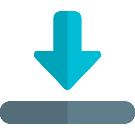 https://www.dropbox.com/s/660rsdj2rp8zfrh/%24logfile.7z
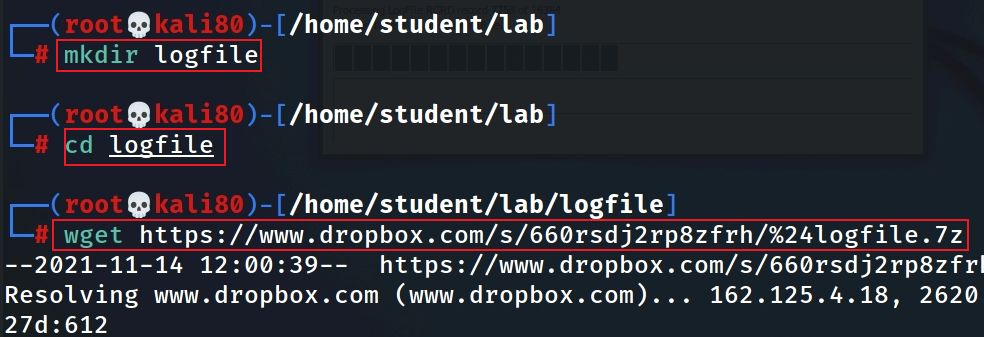 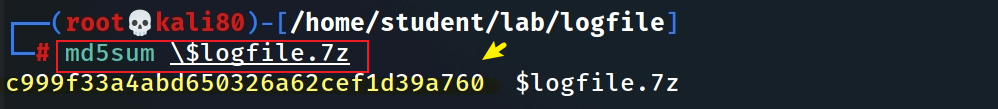 [Speaker Notes: https://www.dropbox.com/s/660rsdj2rp8zfrh/%24logfile.7z
https://github.com/frankwxu/digital-forensics-lab/blob/main/NIST_Data_Leakage_Case/NIST_Answers/lab_generated_file/LogFile.zip]
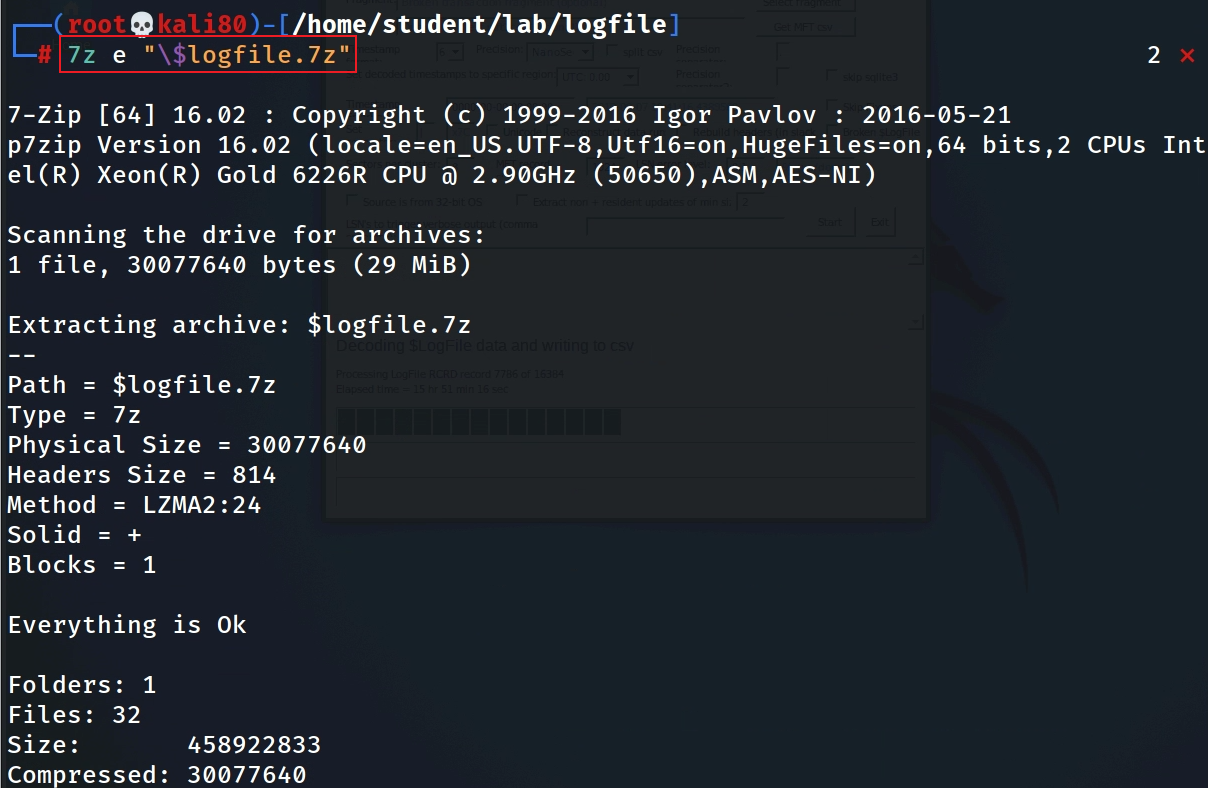 $2:lf_MFTReference (?)
$7:  lf_RedoOperation
$10:lf_FileName
$12:lf_TextInformation(MFT entry ID (ref),MFT Seq #) (matches MFT entry id in mft.csv)
$13:lf_UsnJrnlFileName
$14: lf_UsnJrnlMFTReference
$15: lf_UsnJrnlMFTParentReference
d) Analyze extracted .csv
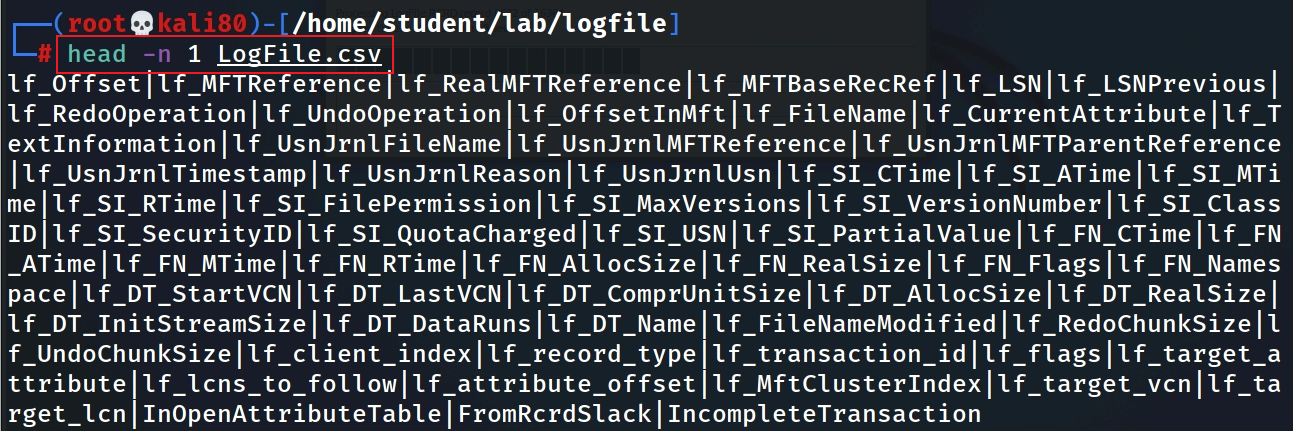 [Speaker Notes: lf_Offset|lf_MFTReference|lf_RealMFTReference|lf_MFTBaseRecRef|lf_LSN|lf_LSNPrevious|lf_RedoOperation|lf_UndoOperation|lf_OffsetInMft|lf_FileName|lf_CurrentAttribute|lf_TextInformation|lf_UsnJrnlFileName|lf_UsnJrnlMFTReference|lf_UsnJrnlMFTParentReference|lf_UsnJrnlTimestamp|lf_UsnJrnlReason|lf_UsnJrnlUsn|lf_SI_CTime|lf_SI_ATime|lf_SI_MTime|lf_SI_RTime|lf_SI_FilePermission|lf_SI_MaxVersions|lf_SI_VersionNumber|lf_SI_ClassID|lf_SI_SecurityID|lf_SI_QuotaCharged|lf_SI_USN|lf_SI_PartialValue|lf_FN_CTime|lf_FN_ATime|lf_FN_MTime|lf_FN_RTime|lf_FN_AllocSize|lf_FN_RealSize|lf_FN_Flags|lf_FN_Namespace|lf_DT_StartVCN|lf_DT_LastVCN|lf_DT_ComprUnitSize|lf_DT_AllocSize|lf_DT_RealSize|lf_DT_InitStreamSize|lf_DT_DataRuns|lf_DT_Name|lf_FileNameModified|lf_RedoChunkSize|lf_UndoChunkSize|lf_client_index|lf_record_type|lf_transaction_id|lf_flags|lf_target_attribute|lf_lcns_to_follow|lf_attribute_offset|lf_MftClusterIndex|lf_target_vcn|lf_target_lcn|InOpenAttributeTable|FromRcrdSlack|IncompleteTransaction]
Goal
Determine if a deleted file belongs to /Burn/Burn 
only use jpg as an example
Approach
Find MFT entry IDs which jpg file names from DeleteIndexEntryAllocaton
Repeat for each jpg file
Pick one file
Find the parent MFT entry ID (folder) of the file entry ID/name
Check if the parent MFT entry ID is 21921 (/Burn/Burn) 
if Yes: the jpg is deleted from /Burn/Burn
is one transaction of delete operation
Search “DeleteIndexEntryAllocation” transaction record
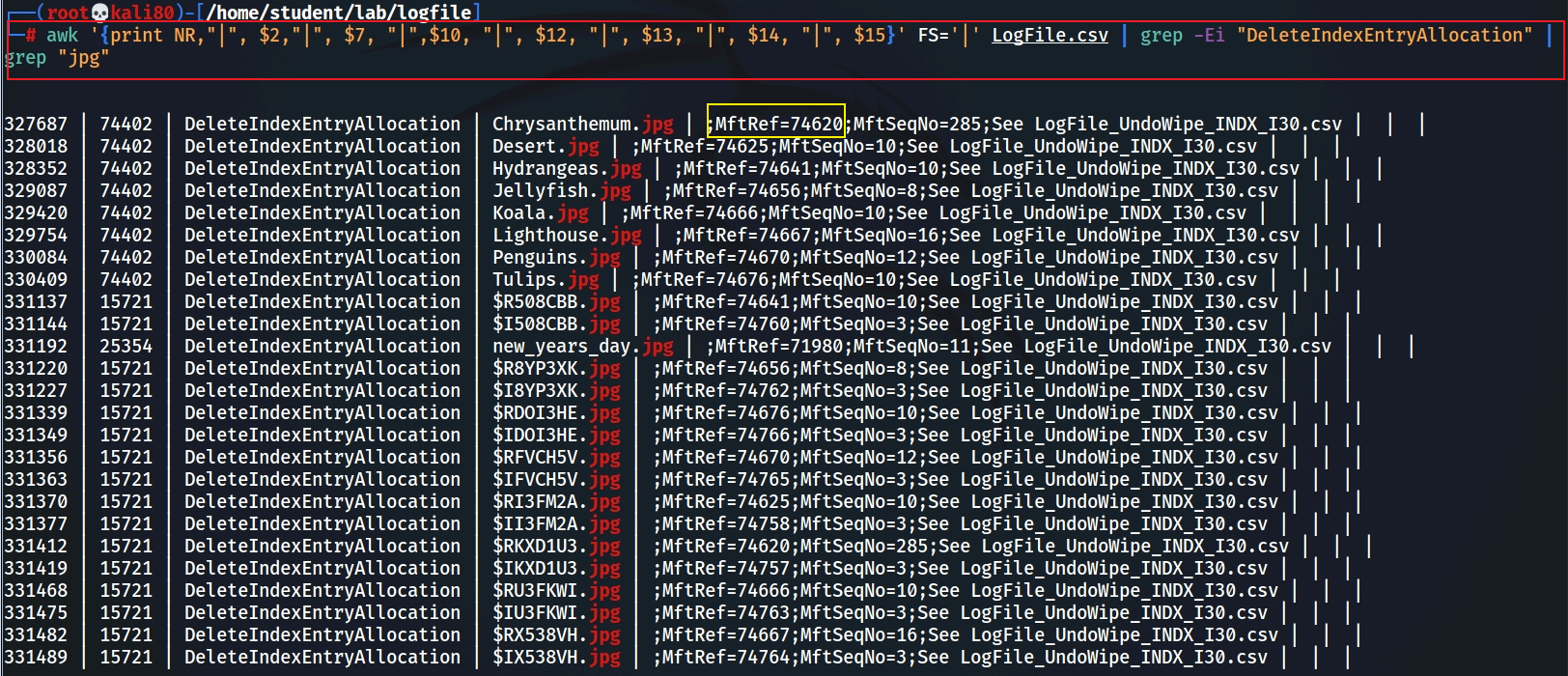 [Speaker Notes: awk '{print NR,"|", $2,"|", $7, "|",$10, "|", $12, "|", $13, "|", $14, "|", $15}' FS='|' LogFile.csv | grep -Ei "DeleteIndexEntryAllocation" | grep "jpg"]
Find the parent MFT entry ID (folder) of the file name based on mft entry ID 74620 and the file name. We only demonstrate one example here, e.g., Chrysanthemum.jpg
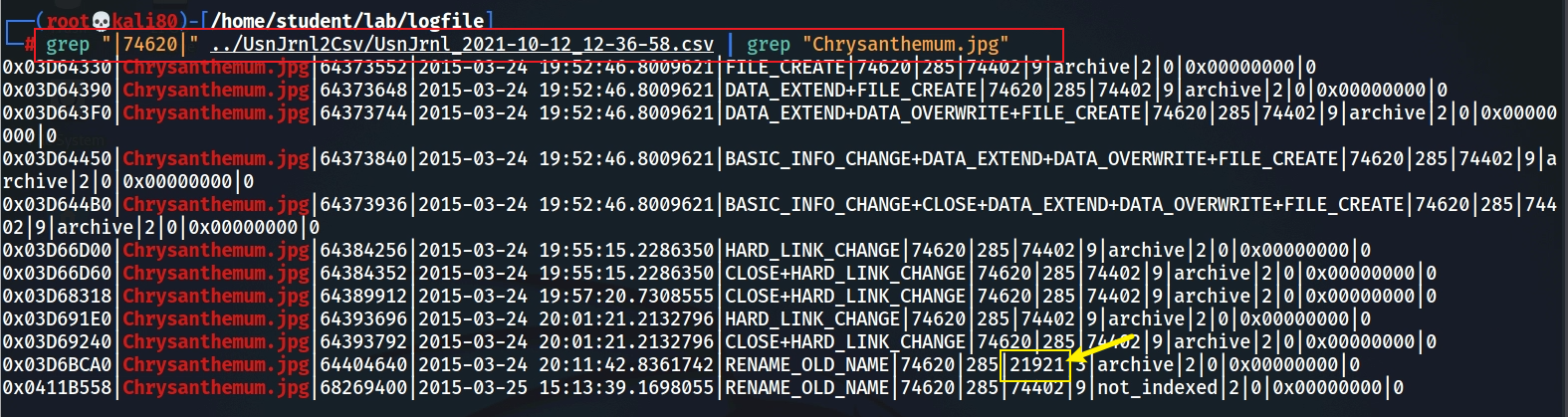 The jpg file appears in two different folders, 74402 and 21921
$MFT entry 21921, which indicates the folder …/Burn/Burn
Conclusion: Chrysanthemum.jpg is the one file deleted from the folder
[Speaker Notes: grep "|74620|" ../UsnJrnl2Csv/UsnJrnl_2021-10-12_12-36-58.csv | grep "Chrysanthemum.jpg"]
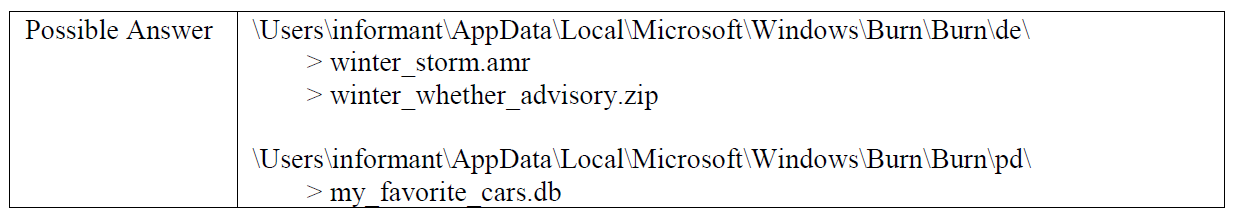 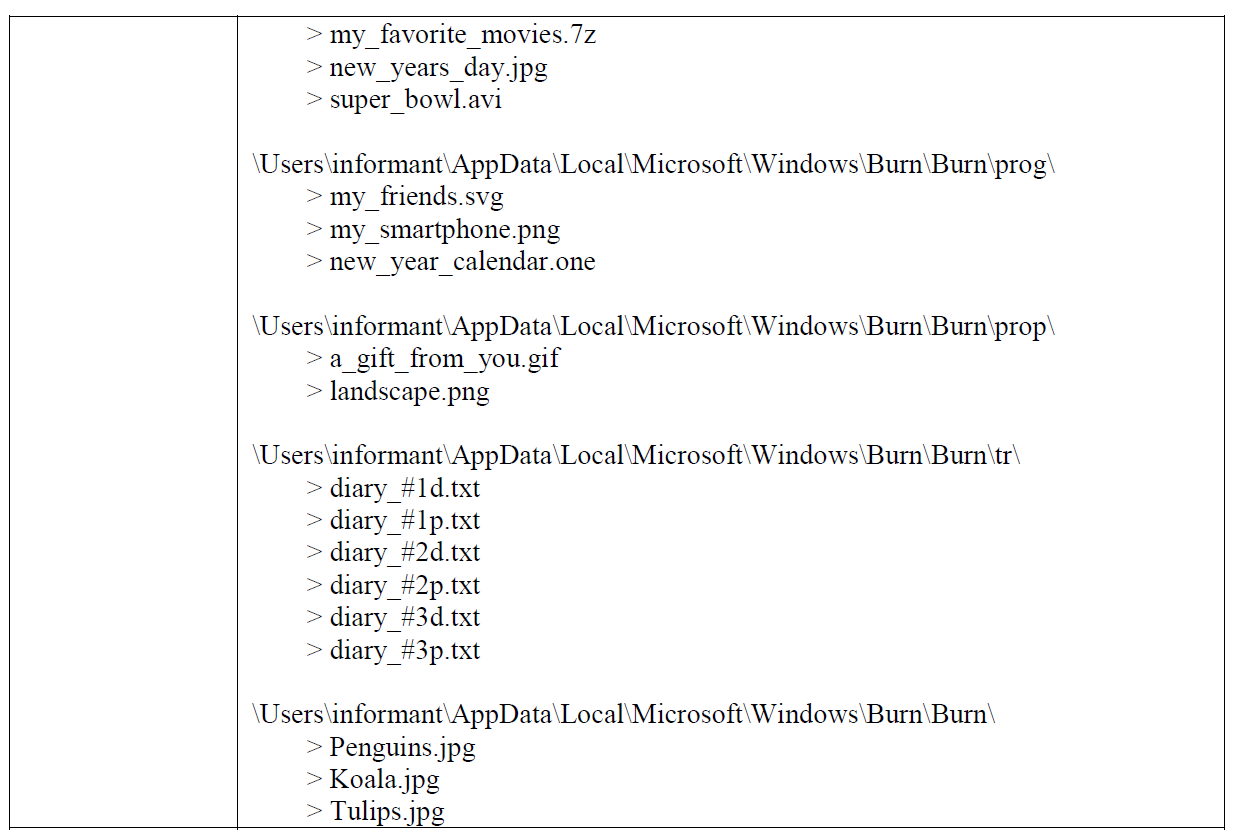 Remark 1: $LogFile can’t not be used for file recovery
Remark 2: Only $UsnJrnl contains parents' folder information
35.	What files were opened from CD-R?
Recently accessed .lnk1
List all recently accessed .lnk
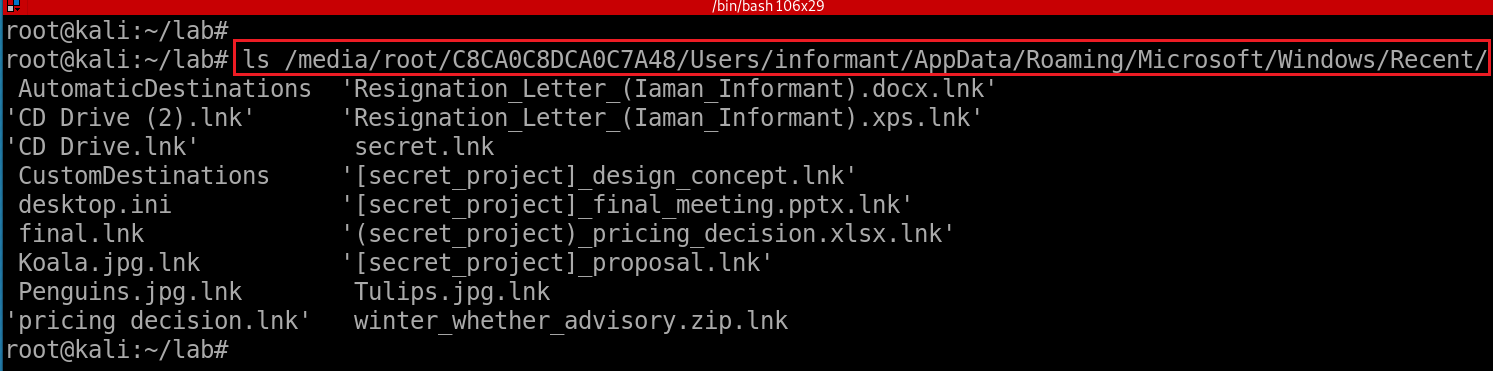 Check one of .lnk
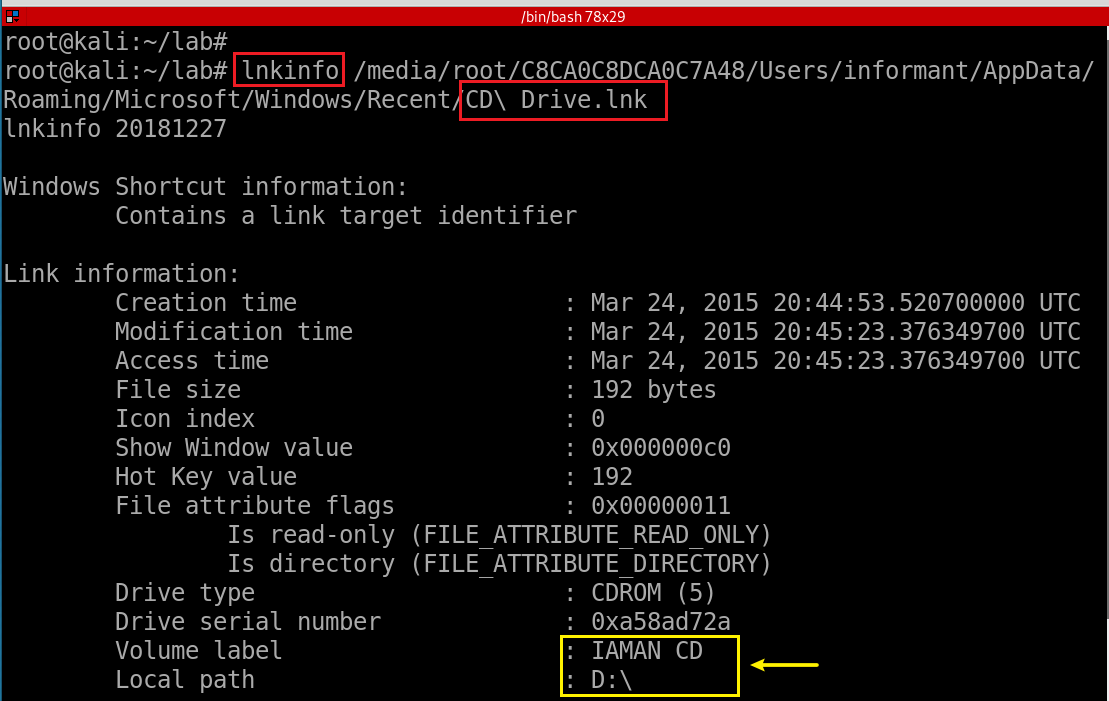 Search for changed files with D:\
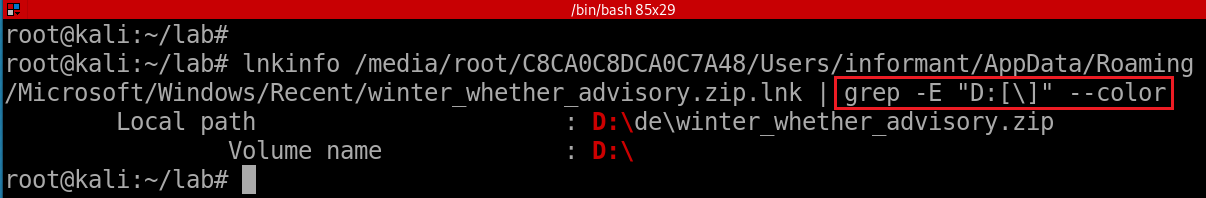 Need to repeat for each .lnk in the folder
Jumplist
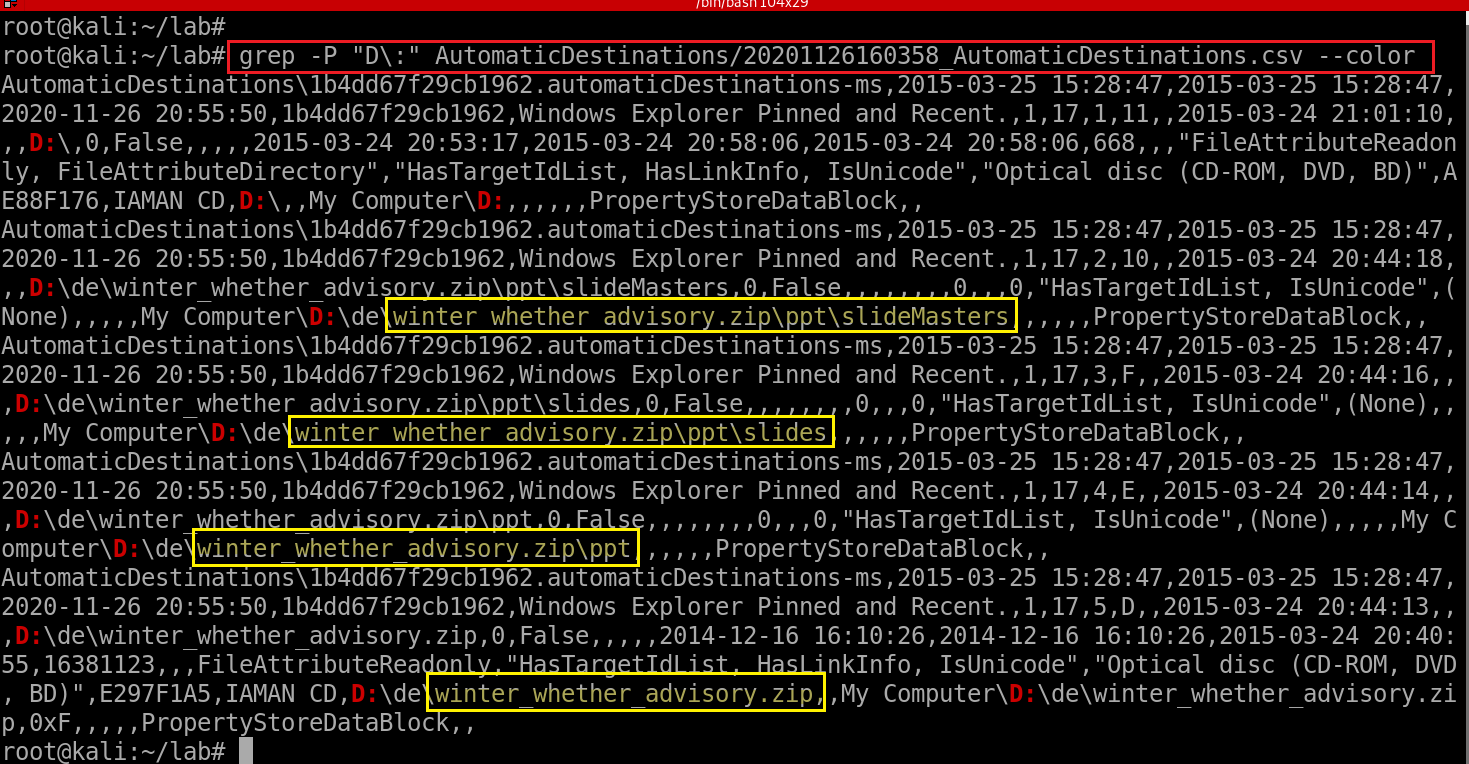 [Speaker Notes: grep -P "D\:" AutomaticDestinations/20201126160358_AutomaticDestinations.csv --color]